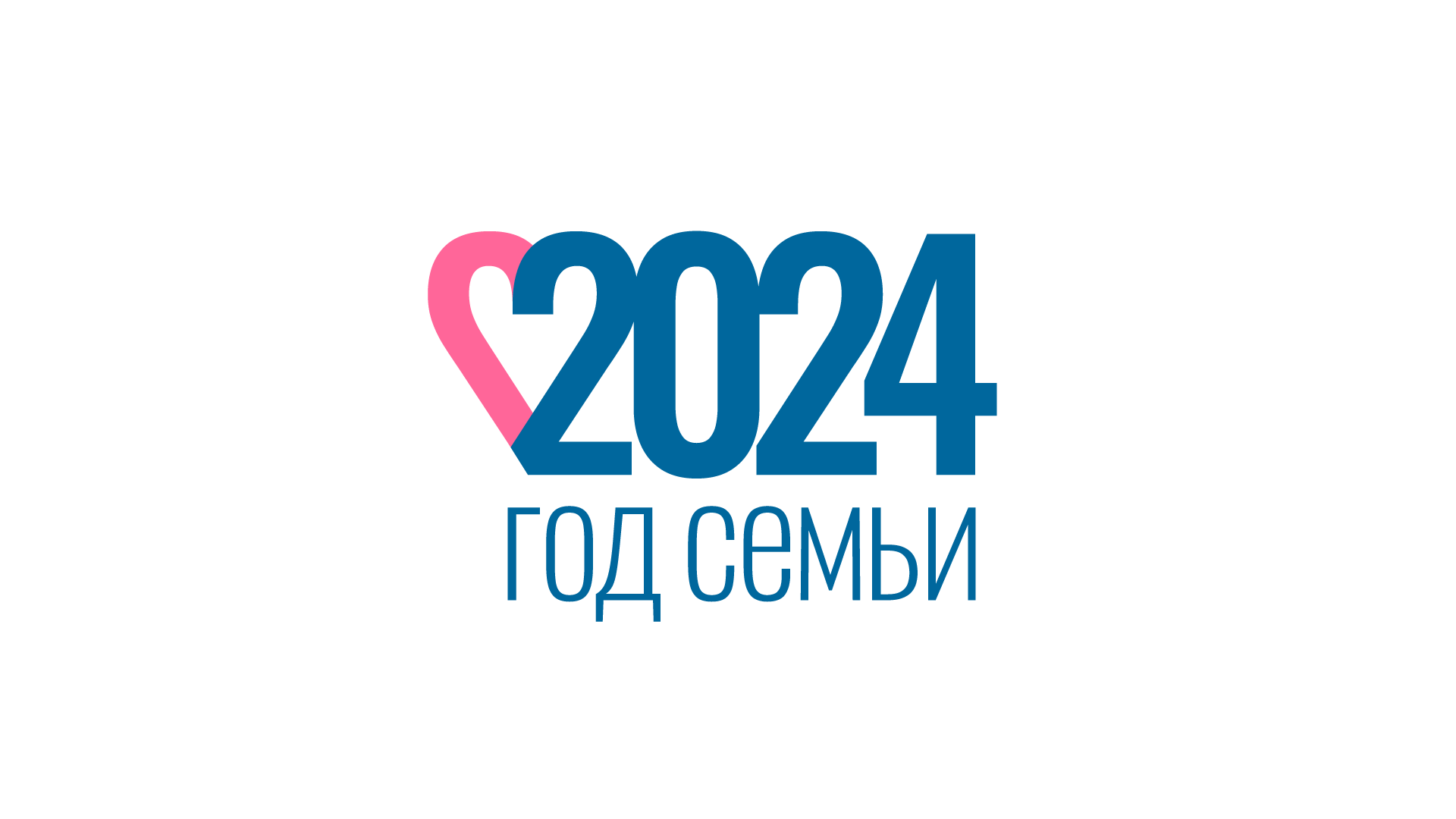 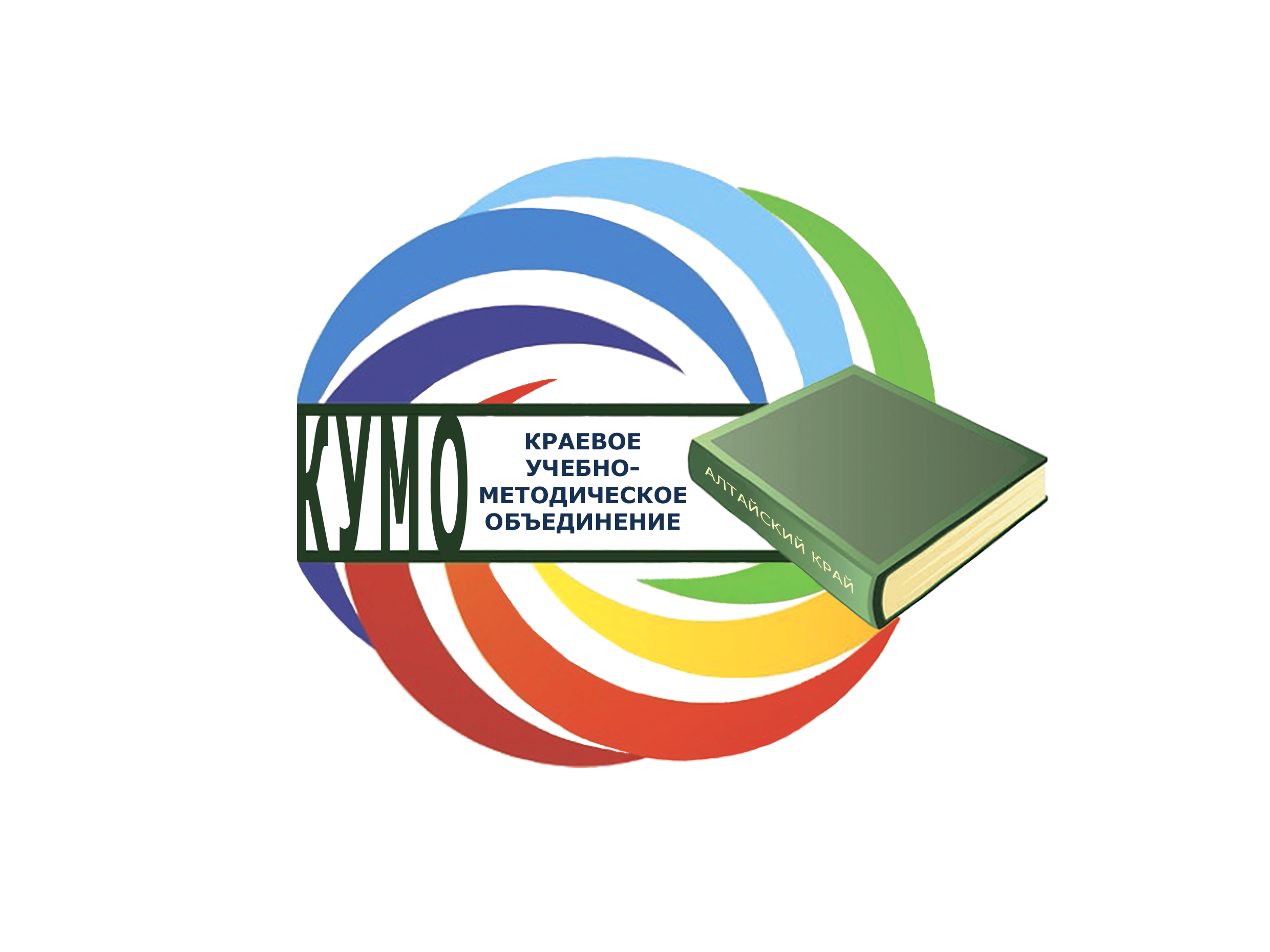 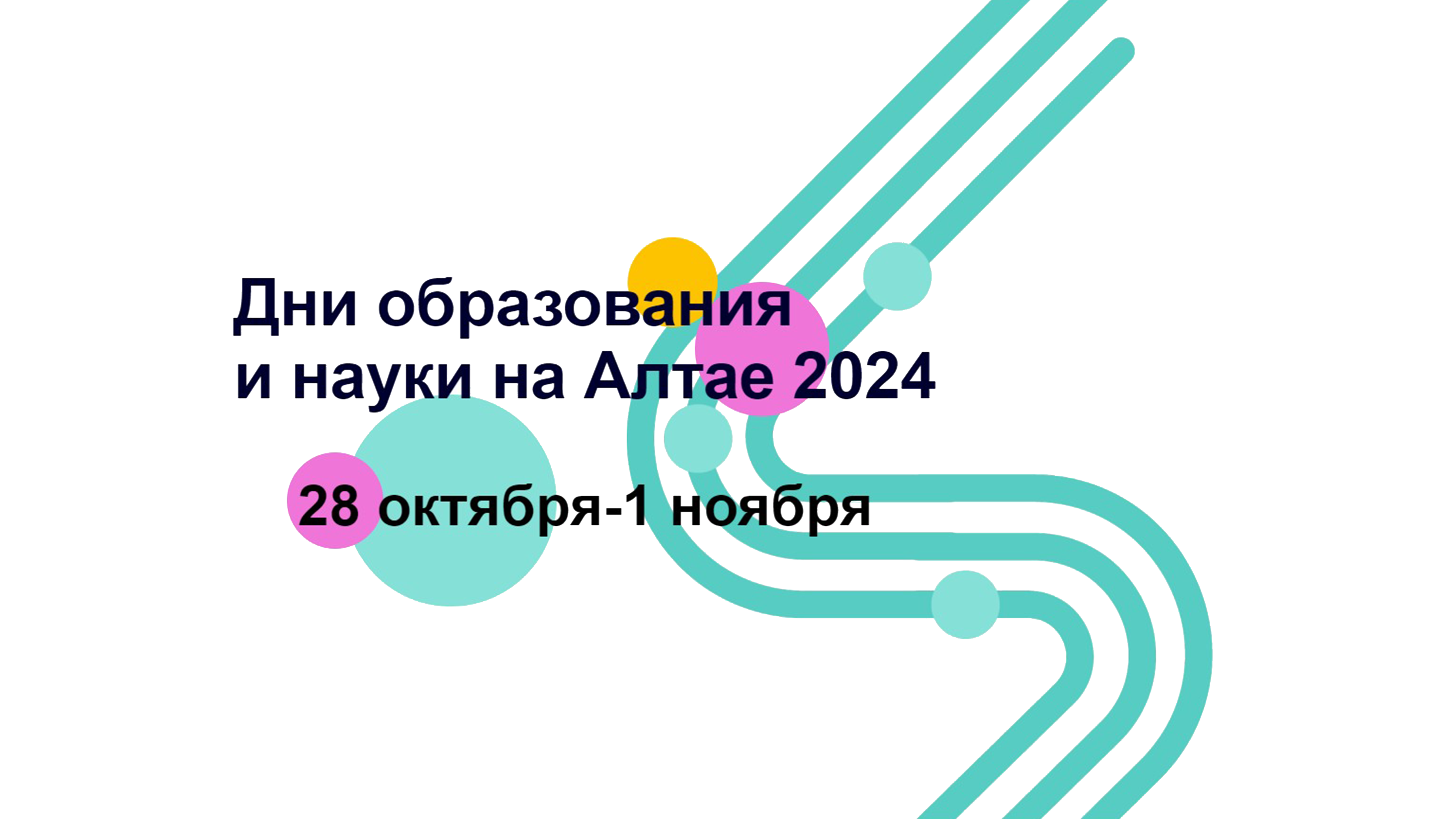 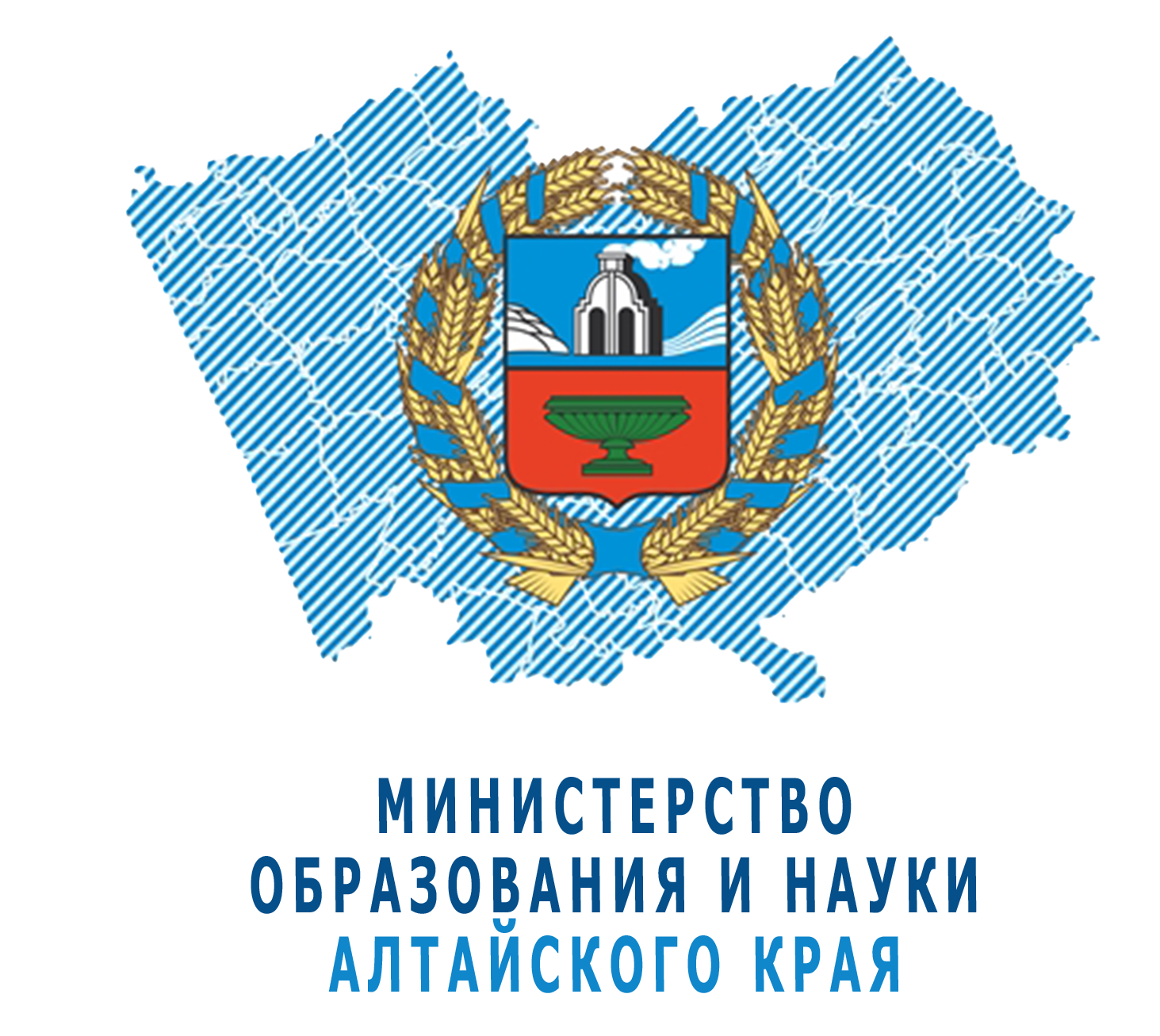 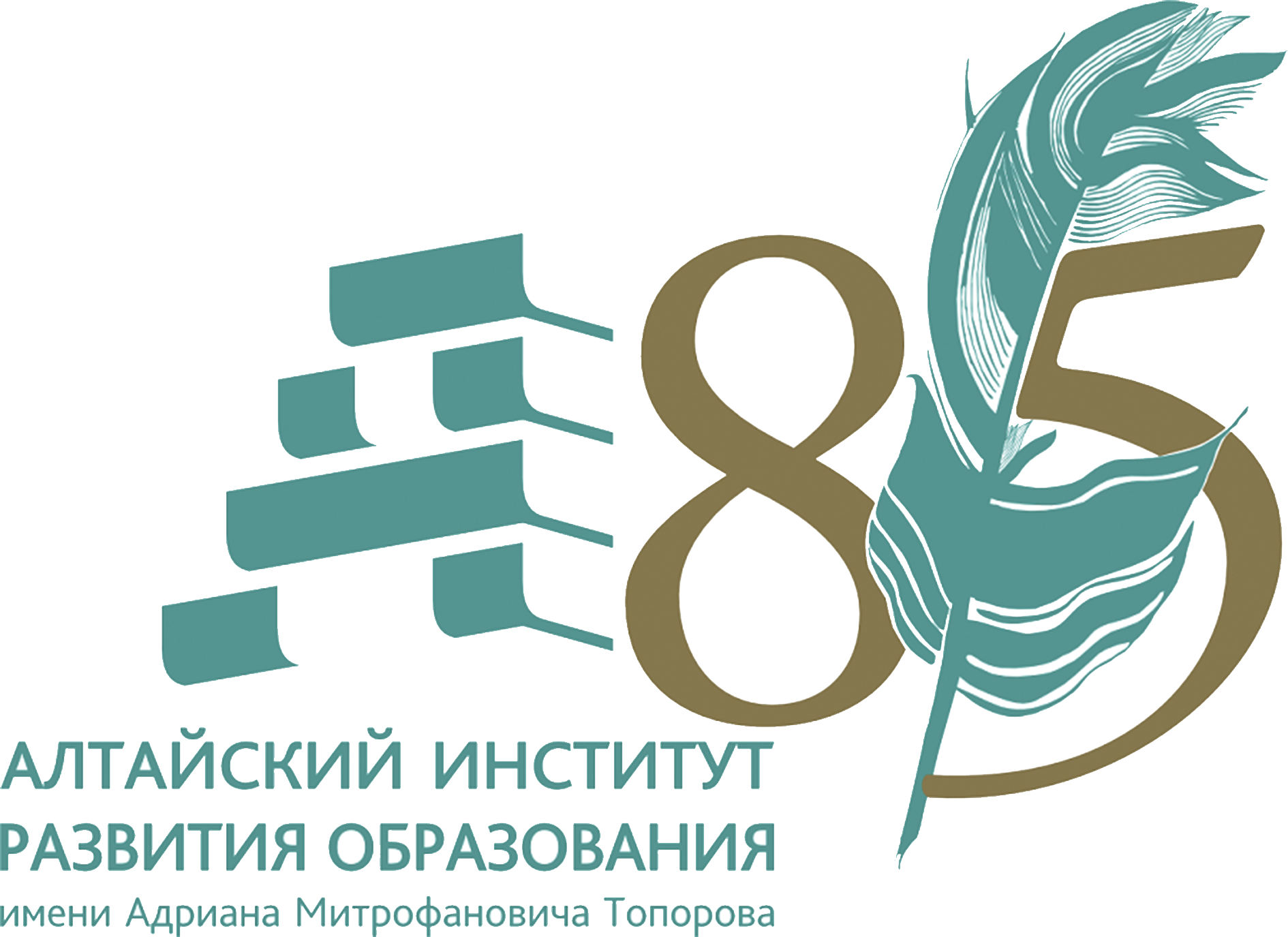 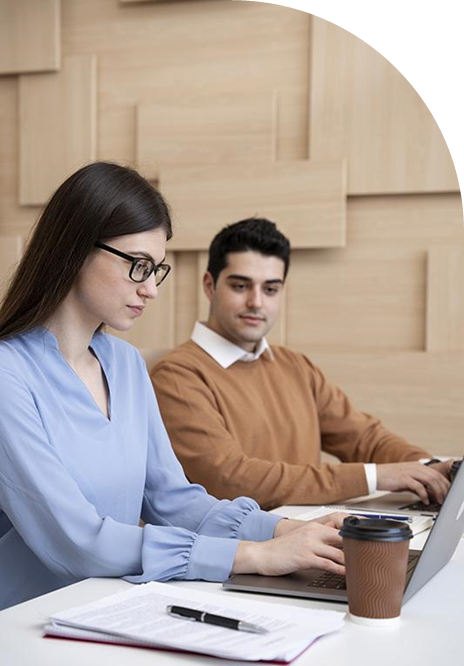 Анализ результатов ГИА по математике в 2024 году
Шуклина В.А., доцент кафедры математического образования, информатики и ИКТ КАУ ДПО «АИРО имени А.М. Топорова»
Анализ результатов ГИА по математике в 2024 году
Основные результаты ОГЭ по математике в 2024 г.
В ОГЭ по математике 
за 2023-2024 учебный год 
приняло участие 26469 девятиклассников.
Количество участников ГИА-9 
в форме ГВЭ – 1134 человека
Принятая шкала баллов ОГЭ 2024 по математике
Шкала перевода в 5-балльную систему оценивания устанавливалась приказом МОиН АК от 16.04.2024 № 466.
Динамика результатов ОГЭ по математике за 3 года
Проблемы в системе школьного математического образования в регионе
Недостаточно качественное преподавание математики 
Отсутствие системы работы учителя с учащимися низкой учебной мотивации
Сложный контингент обучающихся в ряде школ края
Дефицит педагогических кадров - учителей математики
Другие причины…
Диаграмма распределения тестовых баллов участников ОГЭ по математике в 2024 г.
Результаты выполнения первой части (ОГЭ 2024)
Результаты выполнения второй части (ОГЭ 2024)
Характеристика участниковЕГЭ по математике в 2024 г.
Количество участников ЕГЭ по математике
Процентное соотношение юношей и девушек,  участвующих в ЕГЭ (по уровням)
Основные результаты ЕГЭ по математике в 2024 г.(базовый уровень)
Диаграмма распределения тестовых баллов участников ЕГЭ
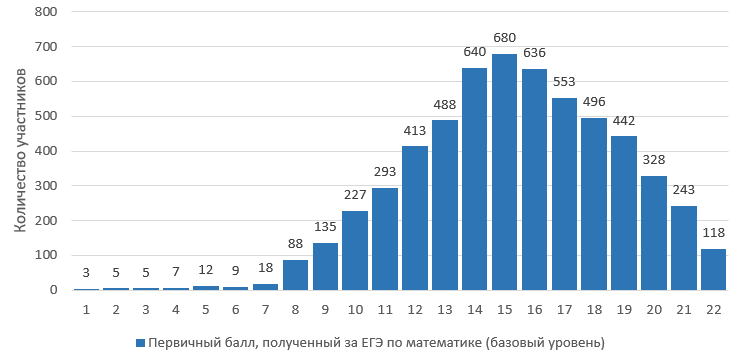 Оценка, полученная за ЕГЭ по математике (базовый уровень)
Динамика результатов ЕГЭ по математике базовый уровень за 3 года
Основные результаты ЕГЭ по математике (профильный уровень)
Диаграмма распределения тестовых баллов участников ЕГЭ
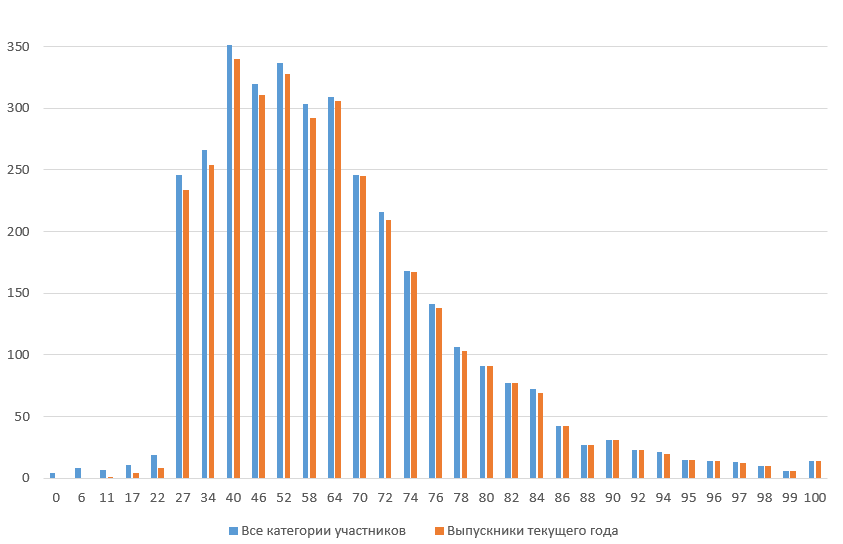 Динамика результатов ЕГЭ по математике (профильный уровень) за 3 года
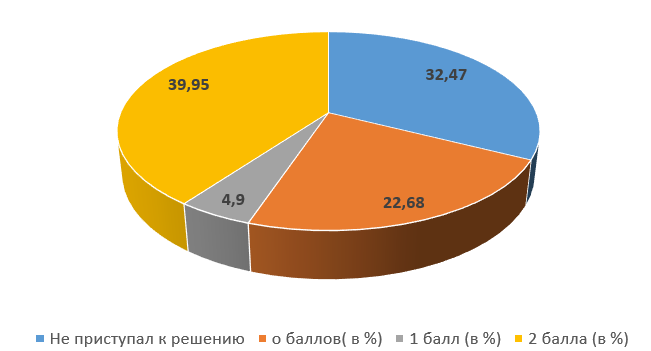 Задание 14. 
Все ребра правильной четырехугольной пирамиды SABCD с основанием ABCD равны 4. Точка О - центр основания пирамиды. Плоскость, параллельная прямой SA и проходящая через точку О, пересекает ребра SC и SD в точках M и N соответственно. Точка N делит ребро SD в отношении SN:ND=1:3.
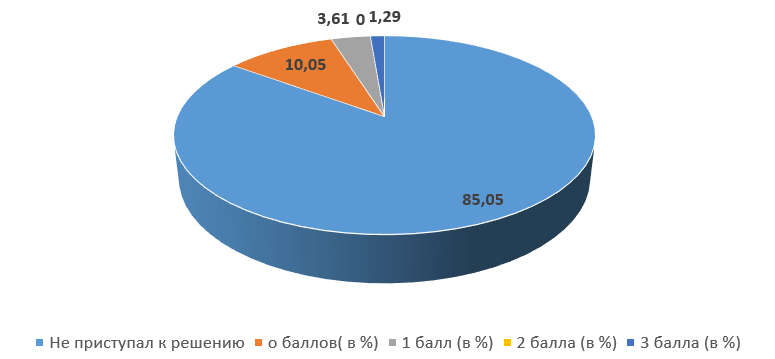 а) Докажите, что M - середина ребра SC.
б) Найдите длину отрезка, по которому плоскость OMN пересекает грань SBC.
Задание 15.
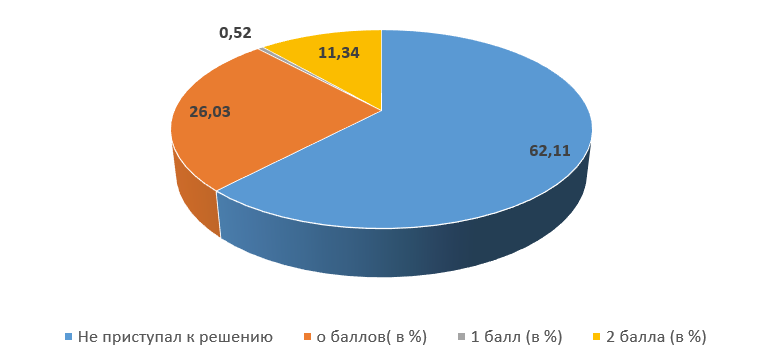 Задание 16. В июле 2026 года планируется взять кредит в банке на некоторую сумму. Условия его возврата таковы: каждый январь долг увеличивается на 20 % по сравнению с концом предыдущего года; с февраля по июнь каждого года необходимо выплатить одним платежом часть долга. Сколько рублей планируется взять в банке, если известно, что кредит будет полностью погашен четырьмя равными платежами (то есть за четыре года) и общая сумма платежей составит 311 040 рублей?
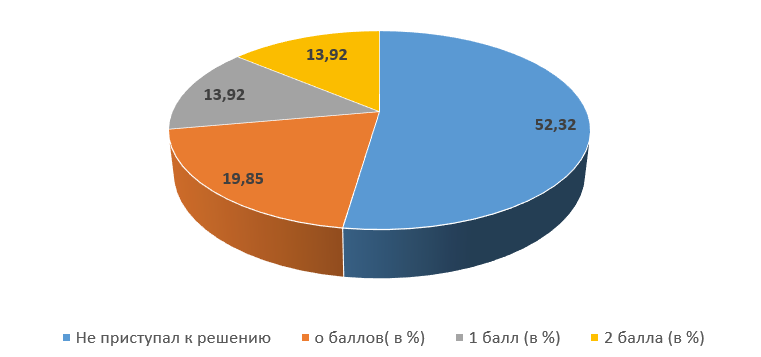 Задание 17.
Окружность с центром в точке О касается сторон угла с вершиной N в точках А и В. Отрезок ВС – диаметр этой окружности.
а) Докажите, что ∠ANB=2∠ABC.
б) Найдите расстояние от точки N до прямой АВ, если известно, что АС=14 и АВ=36.
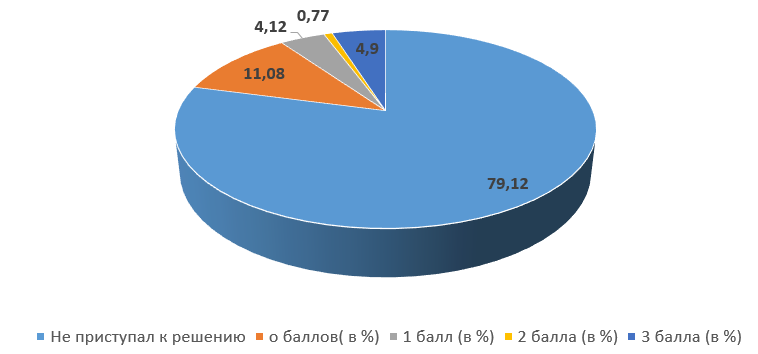 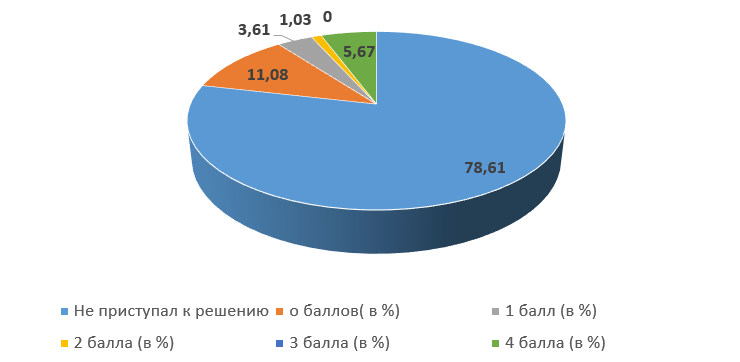 Задание 19.
В порту имеются только заполненные контейнеры, масса каждого из которых равна 20 тонн или 60 тонн. В некоторых из этих контейнеров находится сахарный песок. Количество контейнеров с сахарным песком составляет 25 % от общего количества контейнеров.
а) Может ли масса контейнеров с сахарным песком составить 20 % от общей массы всех контейнеров?
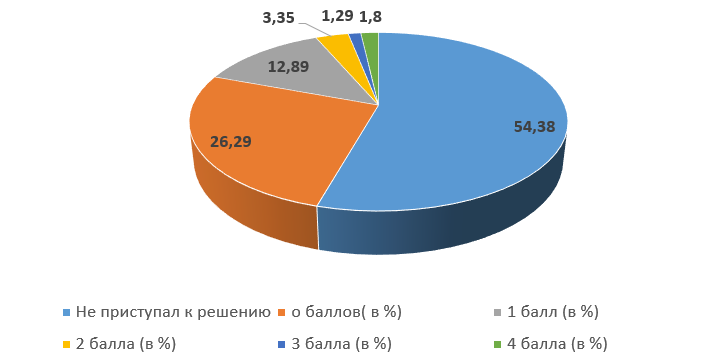 б) Может ли масса контейнеров с сахарным песком составить 60 % от общей массы всех контейнеров?
в) Какую наименьшую долю (в процентах) может составить масса контейнеров с сахарным песком от общей массы всех контейнеров?
Рекомендации по совершенствованию преподавания учебного предмета «Математика»
Для достижения качественных результатов в обучении математике учитель должен отказаться от репродуктивного обучения и перейти к деятельностной педагогике, в которой центральной компетентностью является наличие у человека основ теоретического мышления, основ действовать в нестандартных ситуациях.
    Лаборатория по сопровождению деятельностных практик АИРО им. А.М. Топорова (https://labor-d.iro22.ru/index.php/kontakty).
Использовать в практике обучения такой оценочный инструментарий, который позволил бы учителю составить качественную характеристику освоения школьниками ключевых понятий и способов предметных действий – инструментарий SAM (Student Achievement Monitoring)

   Лаборатория по сопровождению деятельностных практик АИРО им. А.М. Топорова (https://labor-d.iro22.ru/index.php/kontakty).
С целью получения оперативной информации о том, насколько успешно идет процесс учения и обучения, определения ближайших шагов в направлении улучшения учебного процесса (не процесса преподавания) целесообразно внедрение в образовательную организацию технологии формирующего оценивания (А.Б. Воронцов).
         Семинар «Проблемы оценивания в деятельностном подходе», выступление А.Б. Воронцова: https://clck.ru/3CKwRB (видео), https://clck.ru/339Ld3  (презентация).
Учитывая разный уровень математической подготовки обучающихся, их интересы, а также необходимость создания равных стартовых возможностей для изучения математики, полезно в учебном процессе использовать технологию уровневой дифференциации (В.В. Фирсов).
 Материалы размещены по ссылке https://clck.ru/3CNVbb
Усиление практико-ориентированности обучения математике должно являться одним из приоритетных направлений в деятельности учителя в условиях реализации обновленных ФГОС ООО.
     Такие задачи находятся на сайтах Академии Минпросвещения РФ (https://apkpro.ru/fmc/), ИСРО РАО (https://clck.ru/aouAP), ФИПИ (https://fipi.ru/oge), АИРО им. А.М. Топорова (https://clck.ru/34oz4C ; https://clck.ru/34oz5g), отделения по математике краевого УМО (https://clck.ru/329vzL) и др.
Пособия
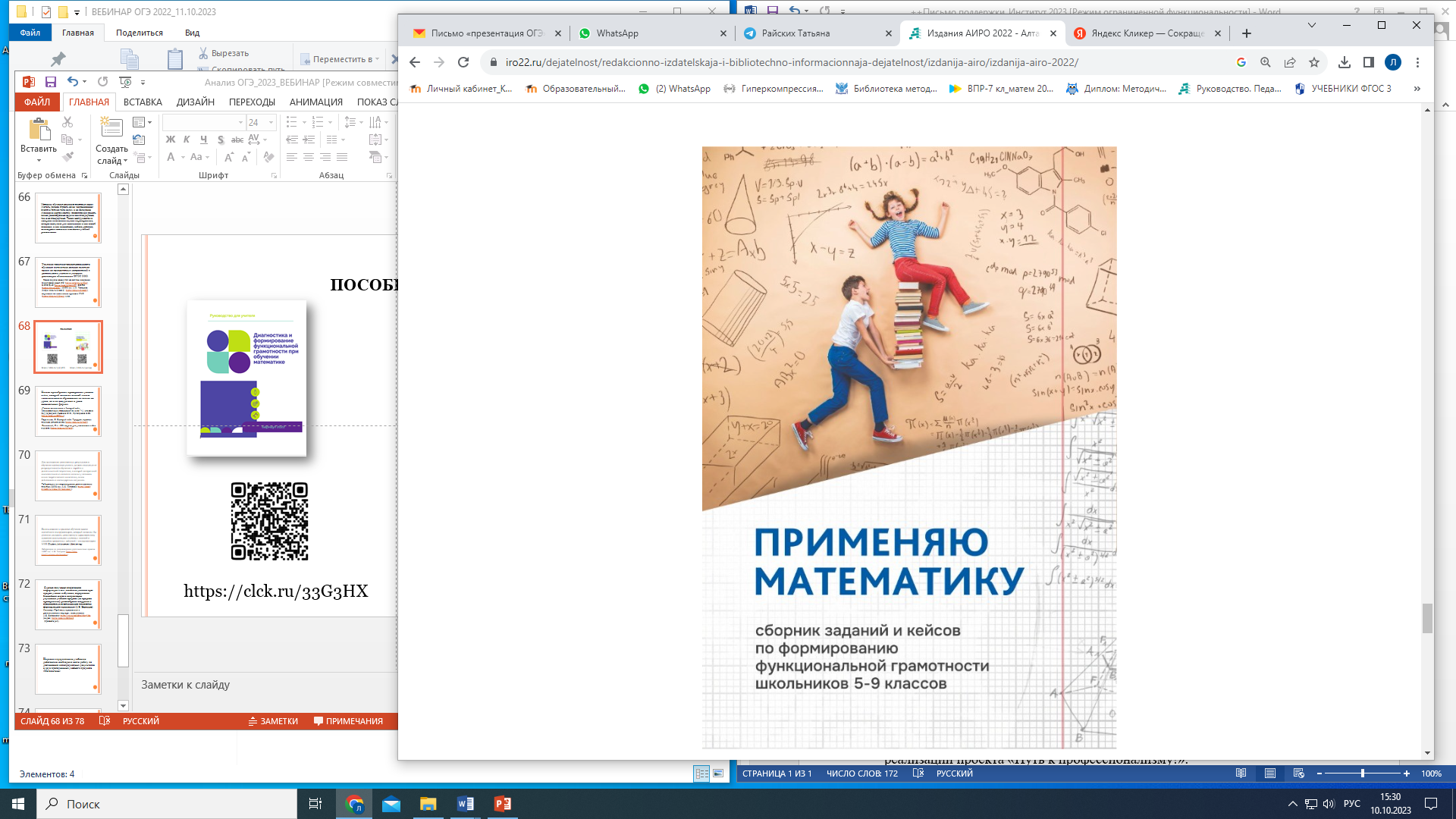 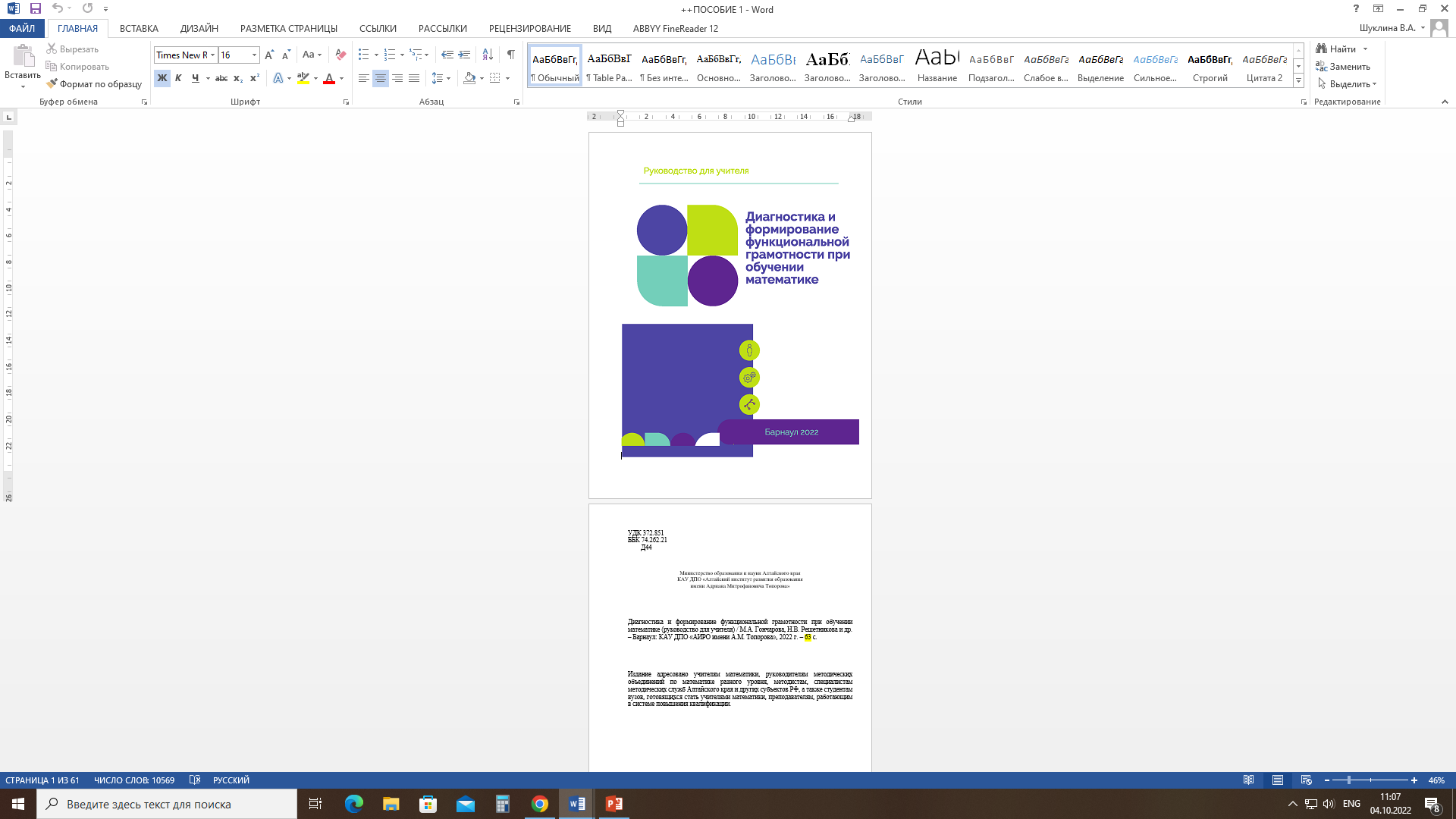 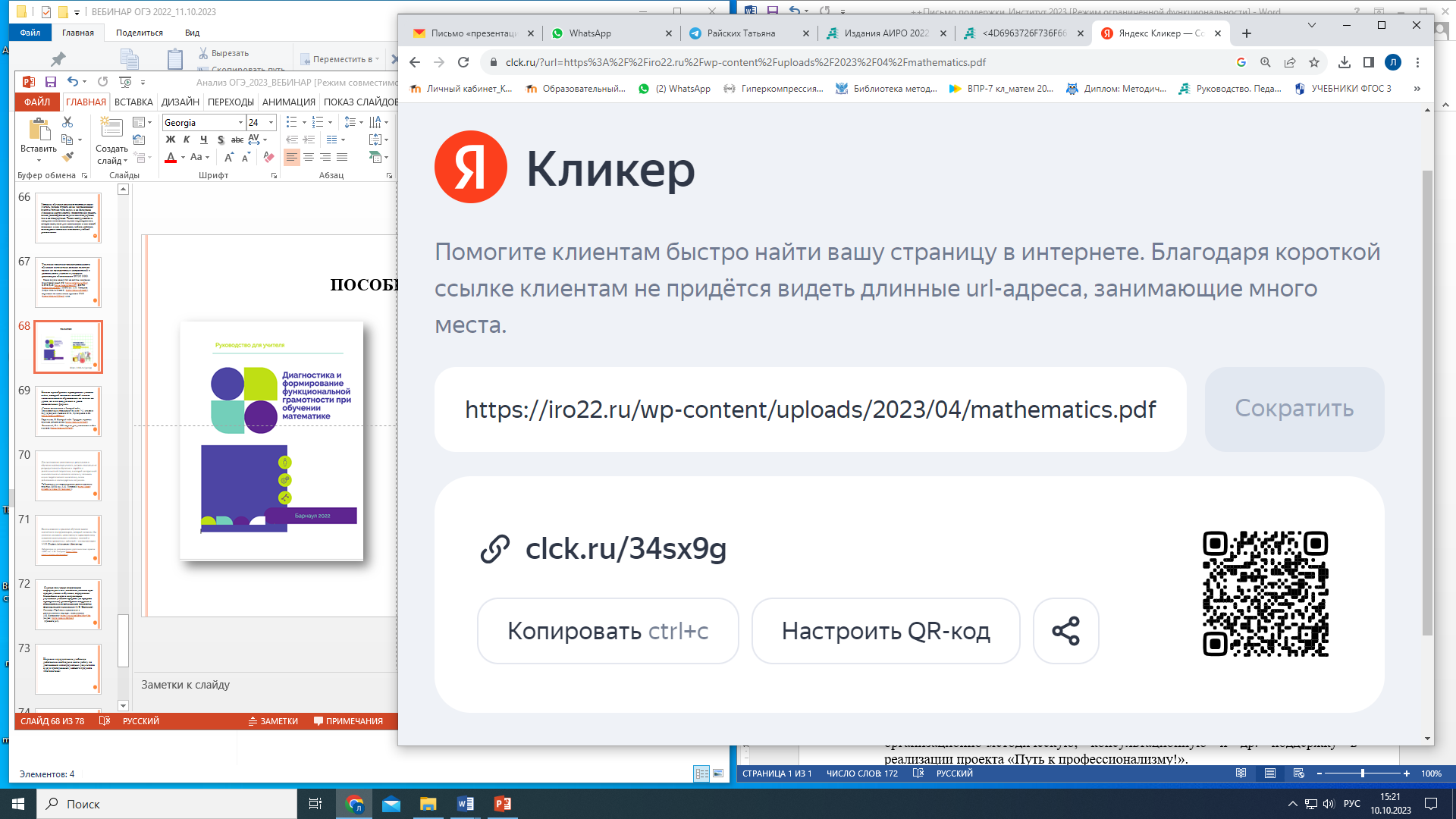 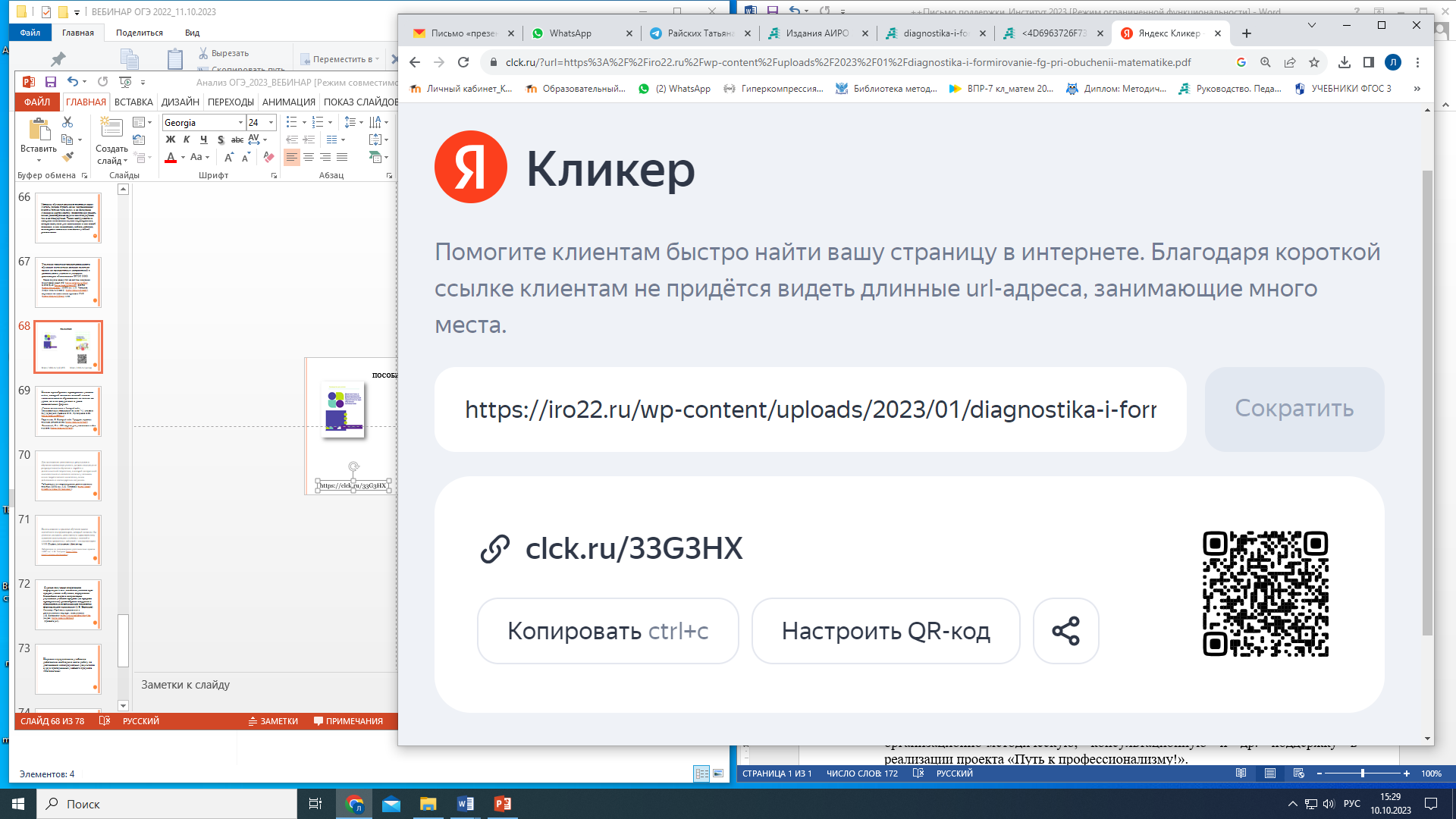 https://clck.ru/33G3HX
https://clck.ru/34sx9g
Методику обучения решению текстовых задач учитель должен строить не на «нарешивании» одного и того же типа задач, а на овладении учениками инструментом, позволяющим решать самые разнообразные задачи как стандартные, так и не стандартные.  
     Таким инструментом в методике математики служит моделирование, которое выступает для школьников и как способ познания, и как важнейшее учебное действие, являющееся составным элементом учебной деятельности.
Наряду с типичными заданиями включать в учебный процесс такие задания, которые стимулировали бы узнавание изучаемых конструкций, применение правил, алгоритмов в разнообразных ситуациях. 

      Задания должны сопровождаться тестами, включающими различные возможные «помехи» и «ловушки».
Уделять особое внимание систематическому изучению геометрического содержания школьниками, которое начинается с 7 класса. 
     Необходимо обратить внимание на: 
построение геометрических чертежей, 
доказательство утверждений. 

Балаян, Э.Н. Геометрия. Задачи на готовых чертежах для подготовки к ГИА и ЕГЭ. 7-9 классы. – Ростов-на-Дону, 2013. ­– 223 с. - URL: https://djvu.online/file/eRfhUkvOqrdnW.


Балаян, Э.Н. Геометрия. Задачи на готовых чертежах для подготовки к ЕГЭ: 10-11 классы. – Ростов-на-Дону, 2013. – 217 с. - URL: http://matematika-ru.1gb.ru/geometria/yhebnik.pdf
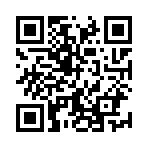 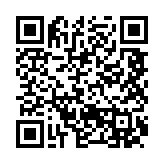 Нельзя пренебрегать проведением устного счёта, который является важной частью математического образования не только на уроке, но и во внеурочных и даже внешкольных формах. 
    «Устные вычисления и быстрый счёт. Тренировочные упражнения за курс 7-11 классов» под редакцией Лысенко Ф.Ф., Кулабухова С.Ю. (https://clck.ru/357dpv)
     Перельман, Я. Быстрый счёт. Тридцать простых приёмов устного счёта (https://math.ru/lib/75 )
      Рачинский, С.А. 1001 задача для умственного счёта в школе (https://goo.su/H6PW5zz ).
Наравне с предметными учебными действиями необходимо вести работу по достижению метапредметных результатов в ходе преподавания учебного предмета «Математика»
Использовать  на уроках и во внеурочной деятельности задачи Открытых банков задач НИКО, ОГЭ, ЕГЭ, задачи разных лет международного исследования TIMSS, PISA.
     Совершенствовать учебный процесса в части мотивации обучающихся; с этой целью учителю важно популяризировать математику, повышать интерес к ее изучению, организовывать внеклассную работу по математике.
Проводить уроки систематизации, обобщения и повторения. Ориентиром в этом плане могут служить:
Кодификатор требований к уровню подготовки обучающихся для проведения ОГЭ, ЕГЭ по математике.
Кодификатор элементов содержания для проведения ОГЭ, ЕГЭ по математике.
Спецификация контрольных измерительных материалов для проведения в текущем году ОГЭ, ЕГЭ по математике.
Демонстрационный вариант контрольных измерительных материалов для проведения в текущем году ОГЭ, ЕГЭ по математике.
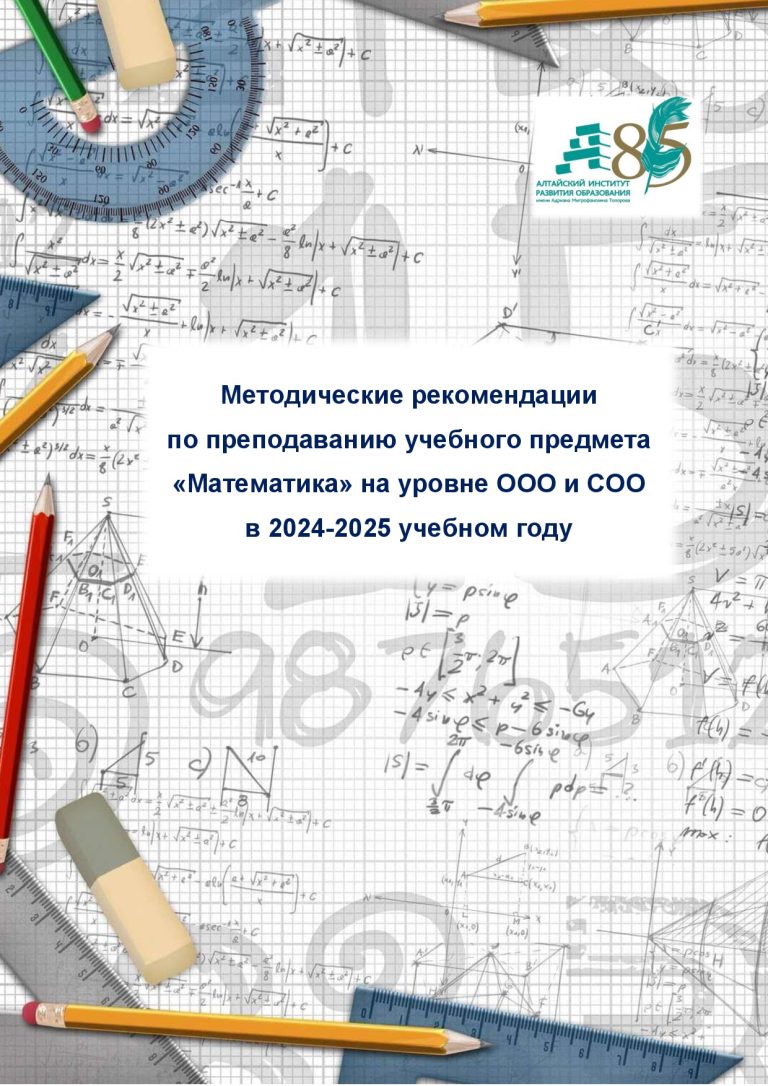 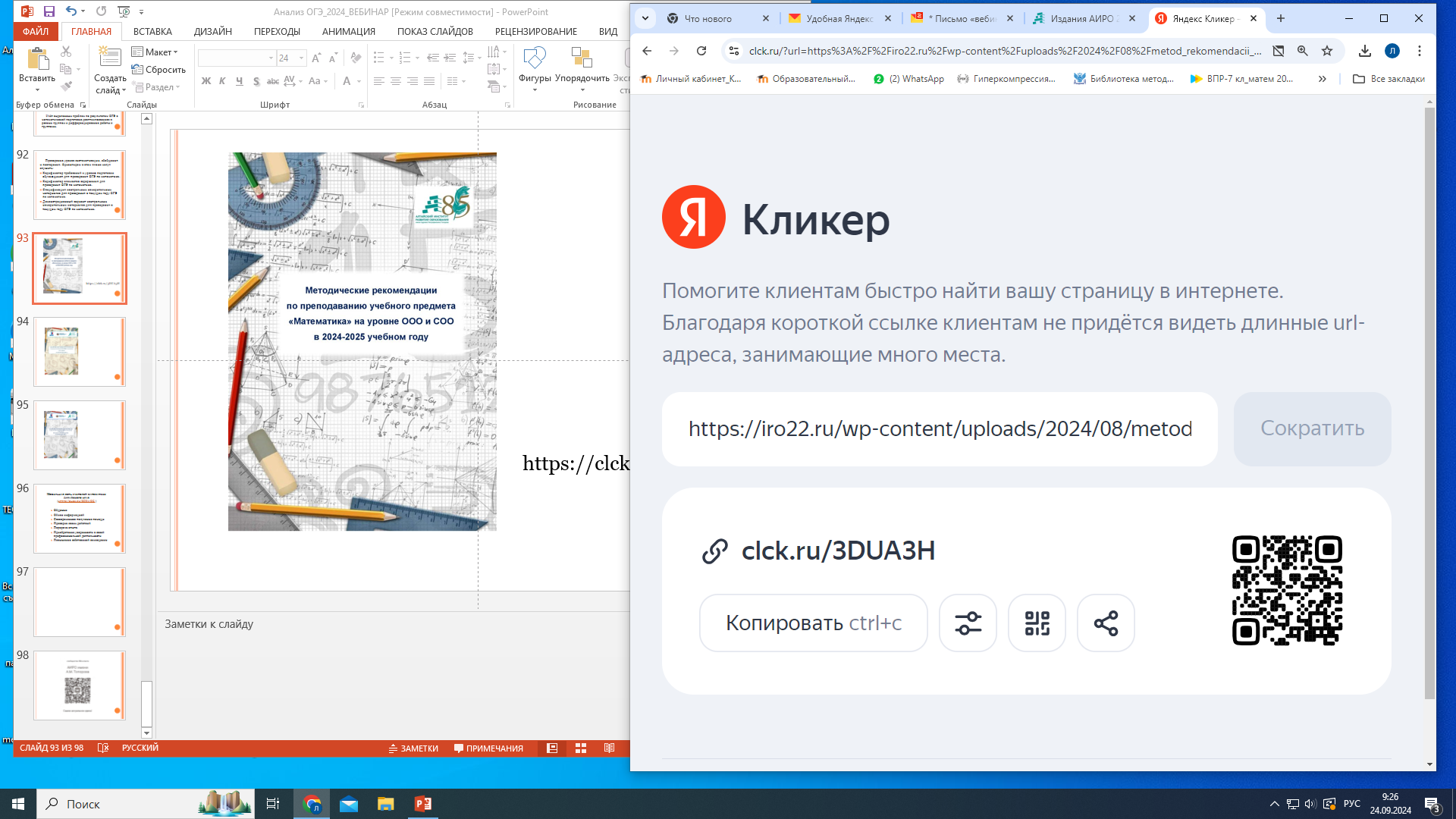 https://clck.ru/3DUA3H
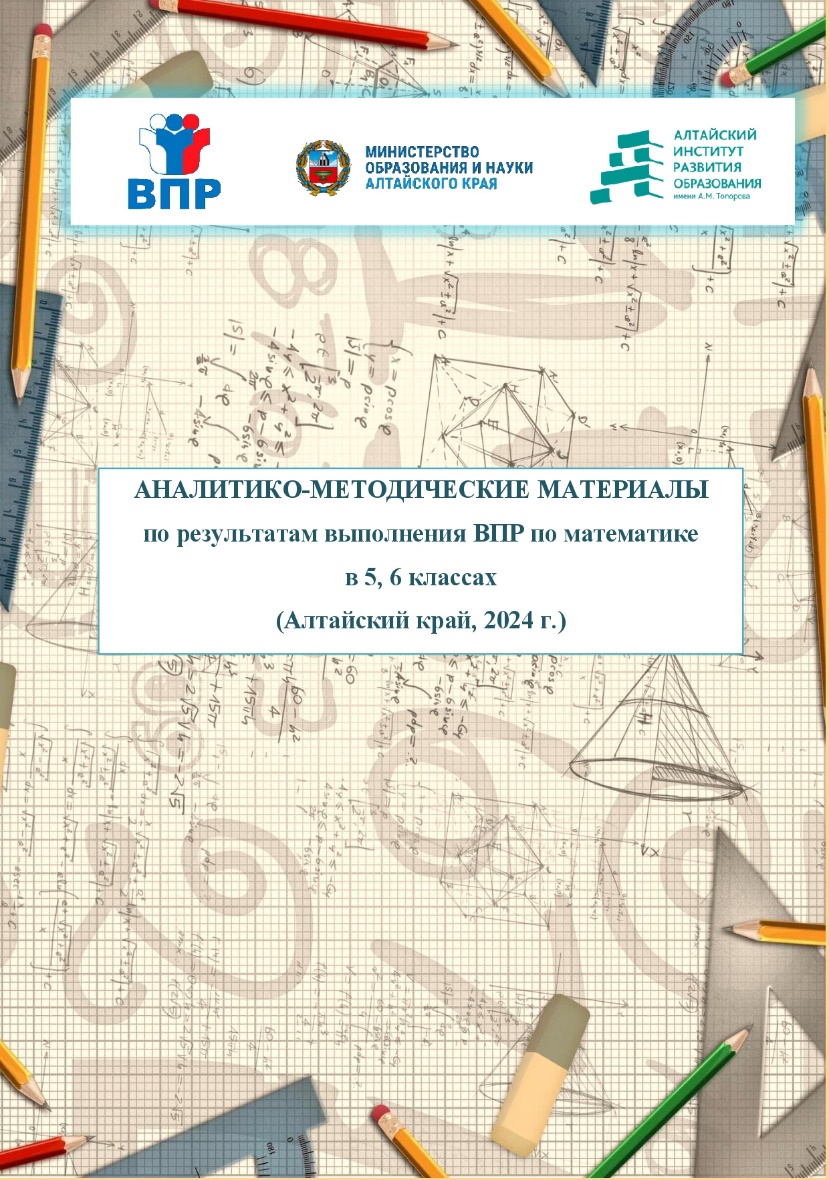 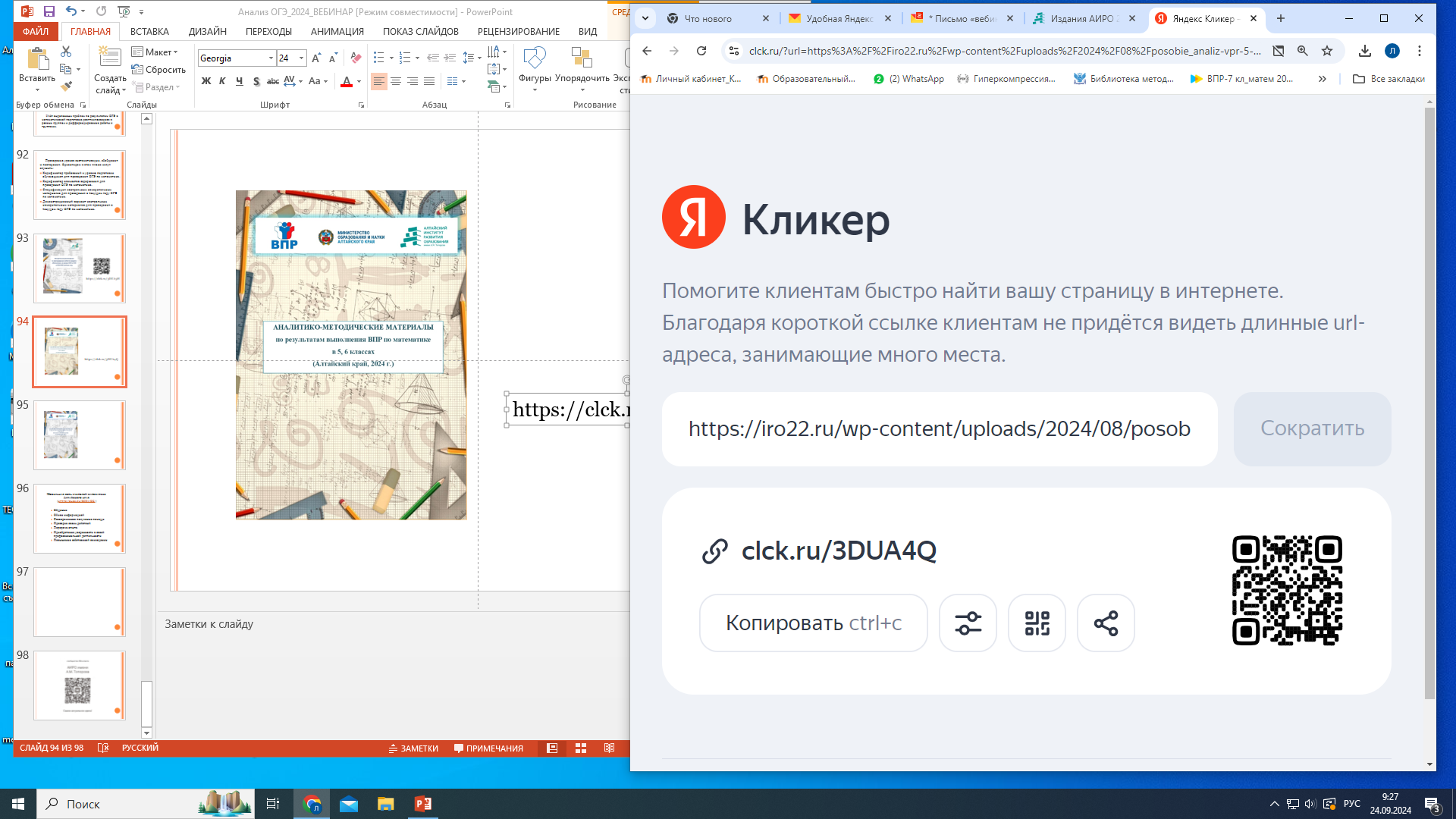 https://clck.ru/3DUA4Q
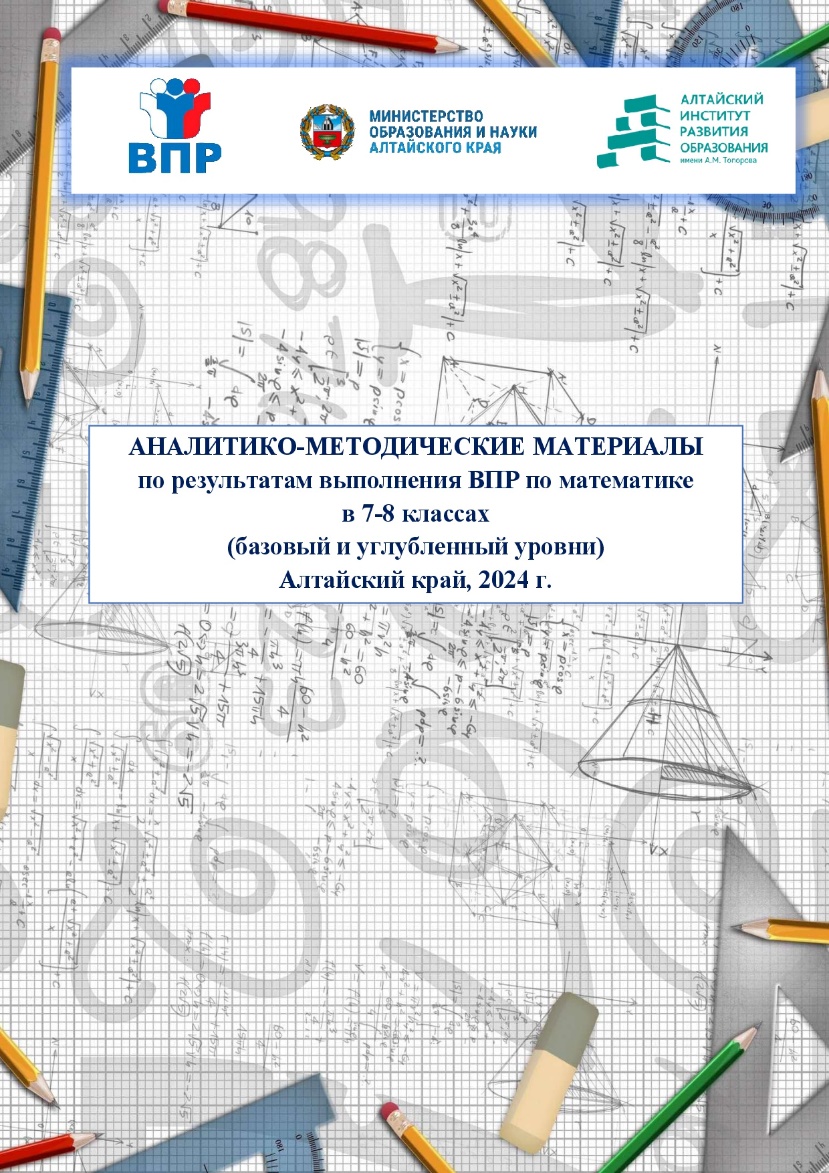 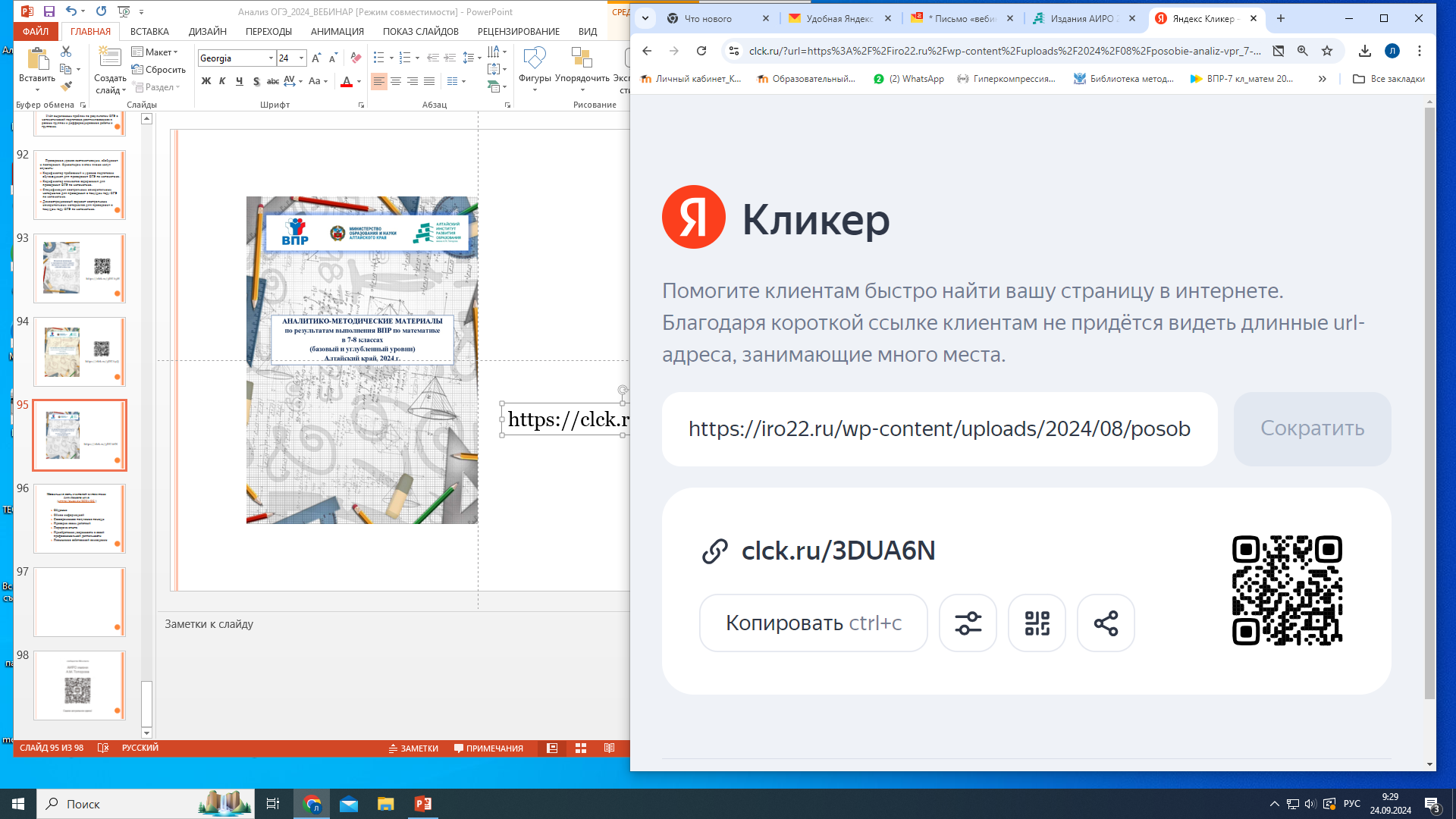 https://clck.ru/3DUA6N
Пособия – рекомендации
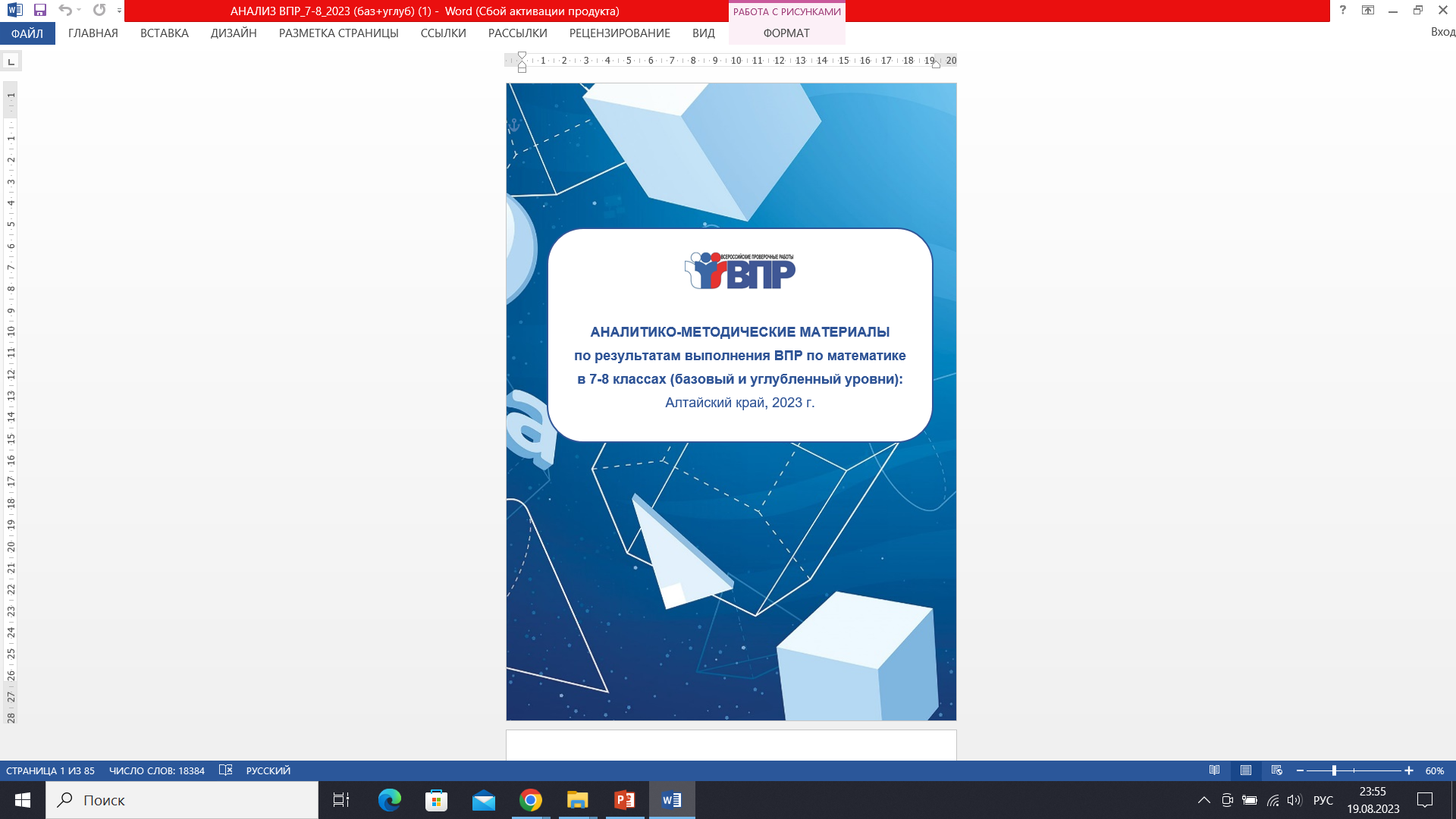 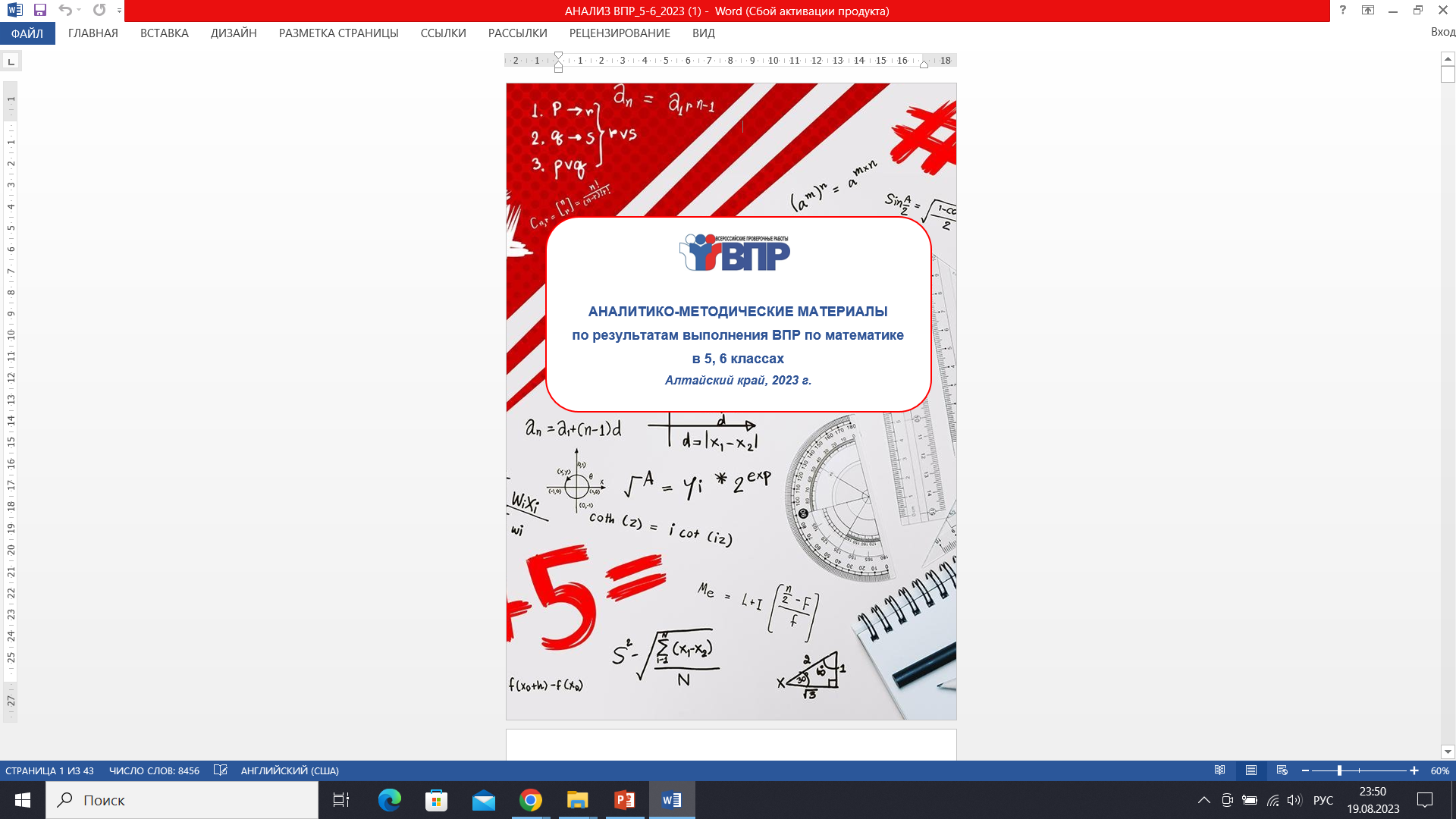 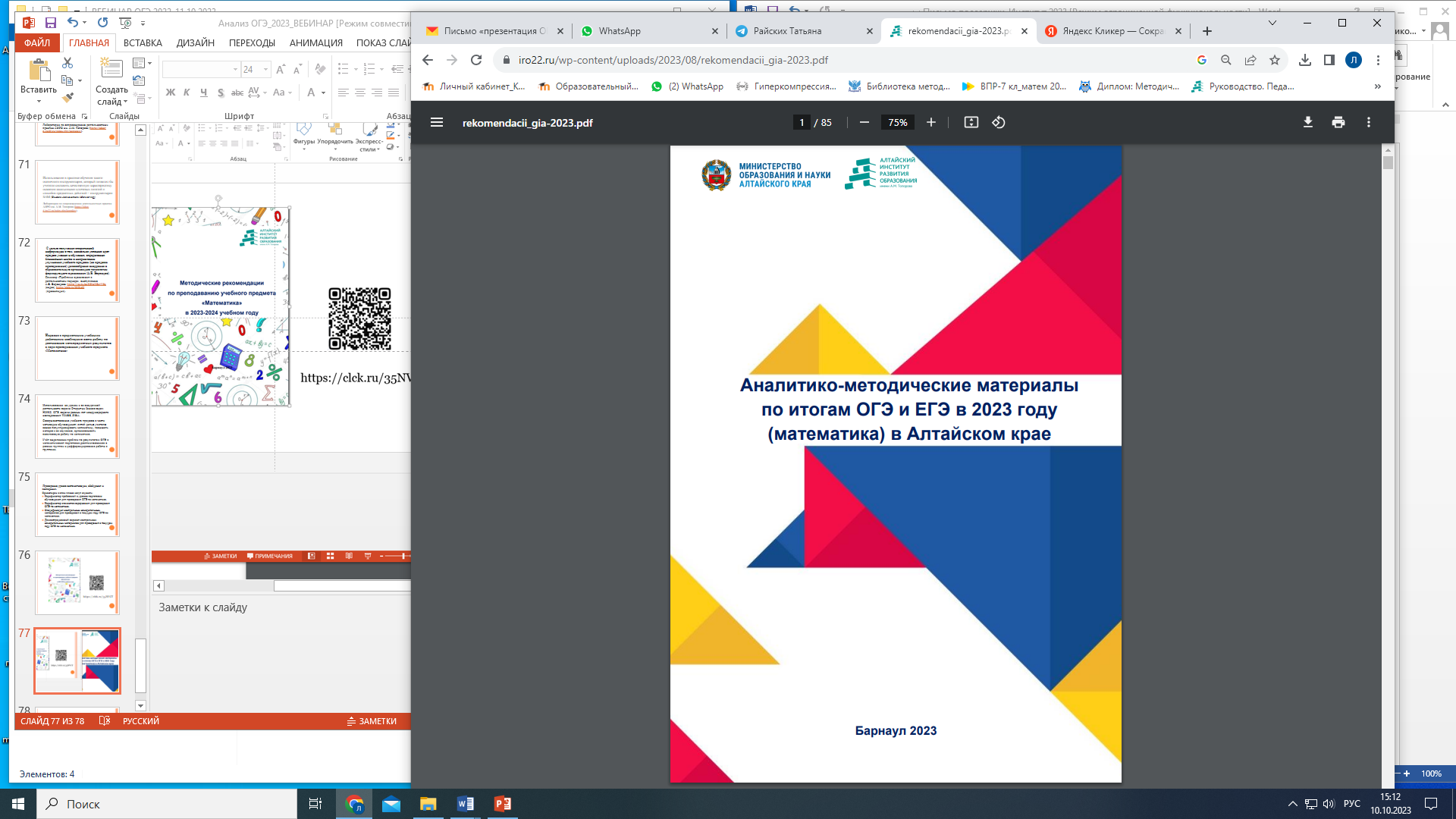 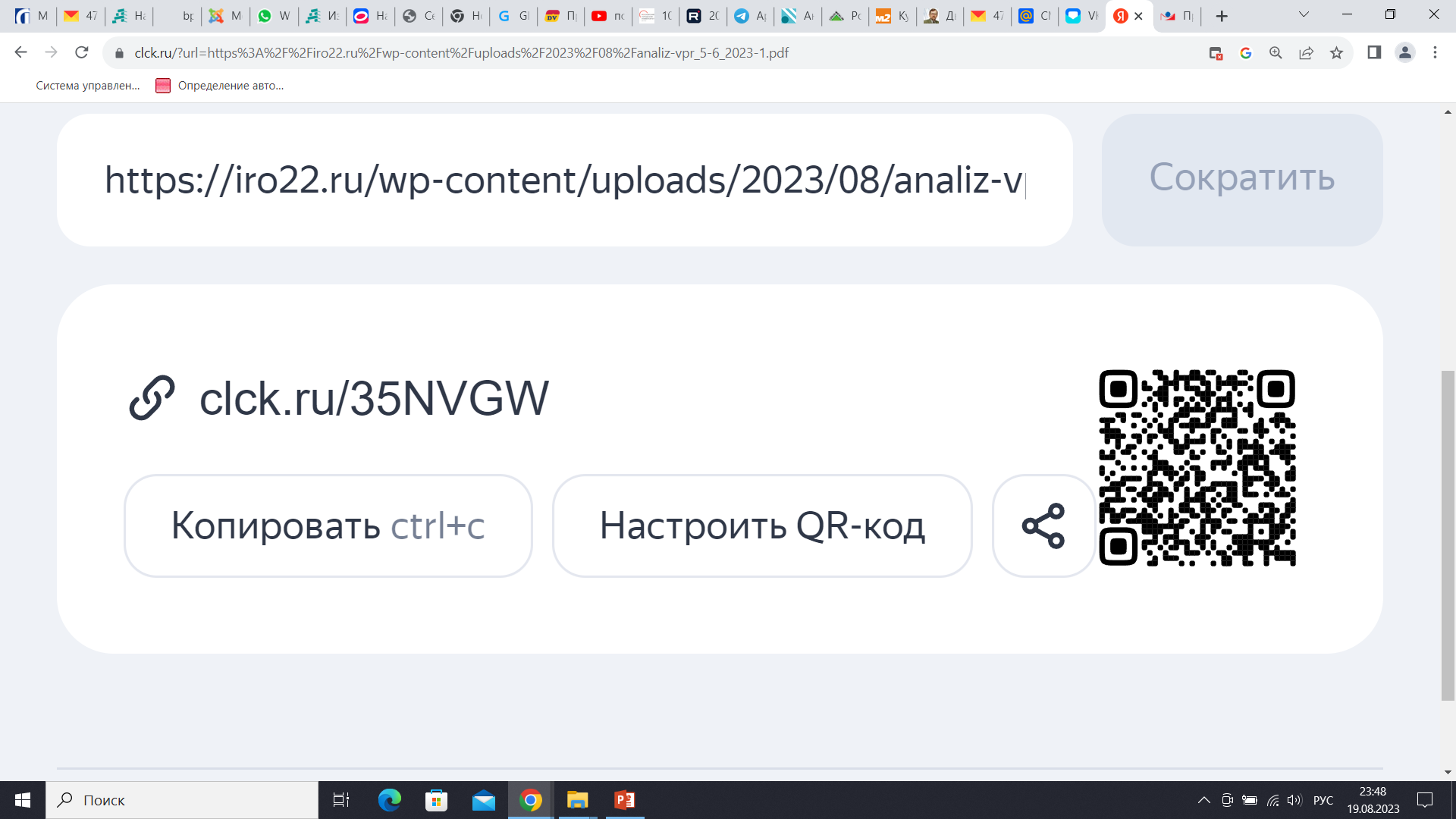 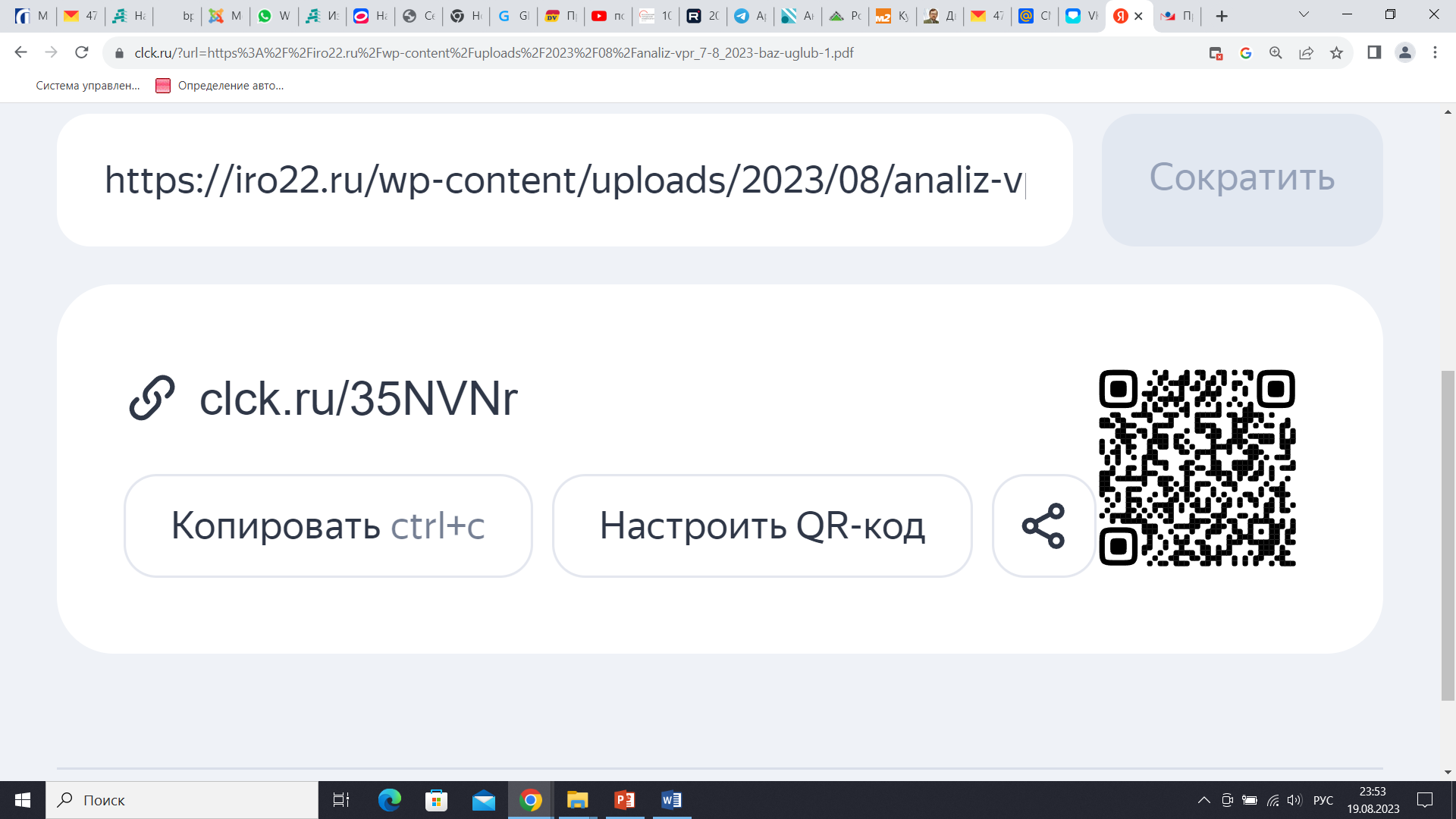 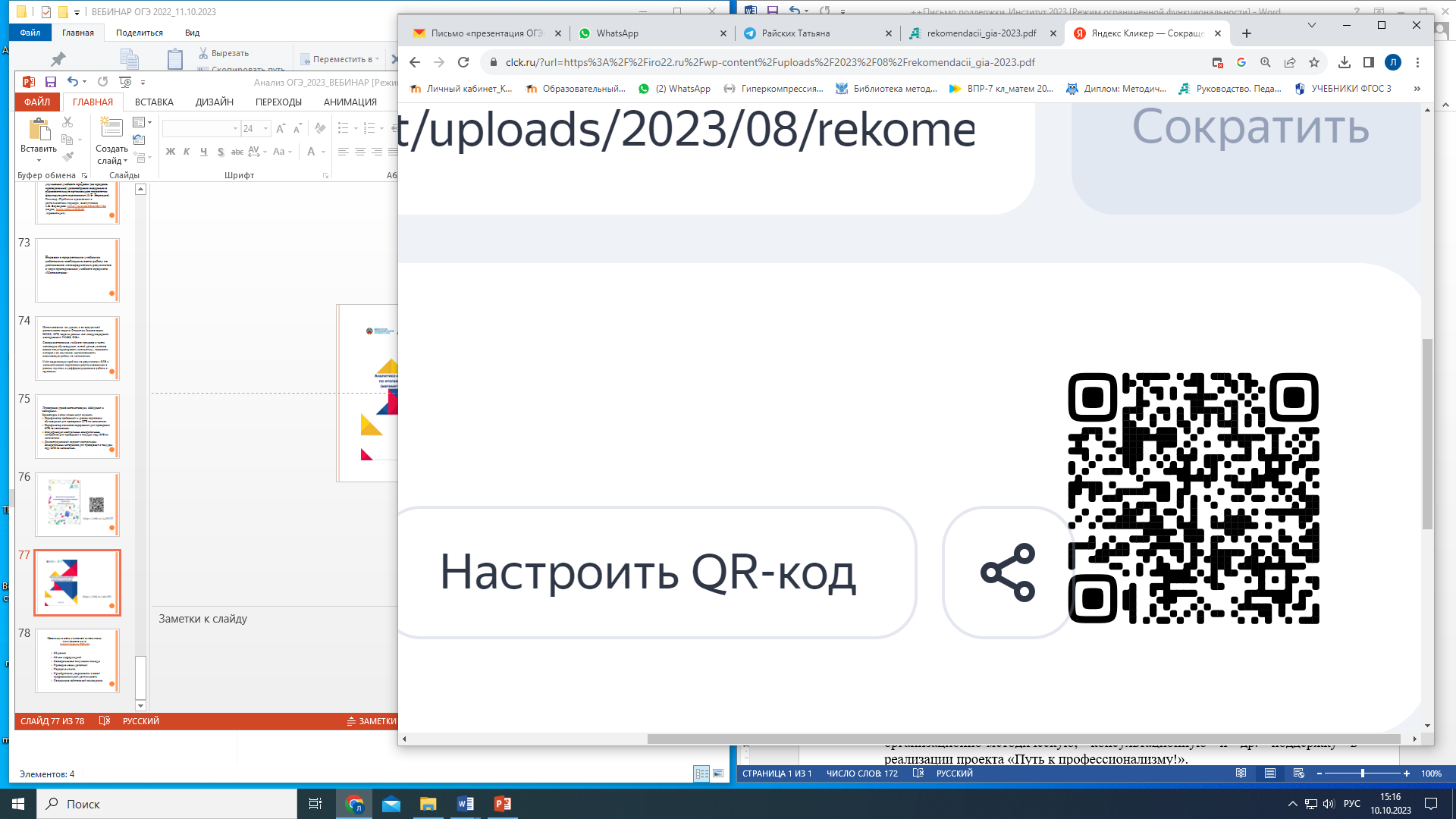 https://clck.ru/35NVGW
https://clck.ru/362tYD
https://clck.ru/35NVNr
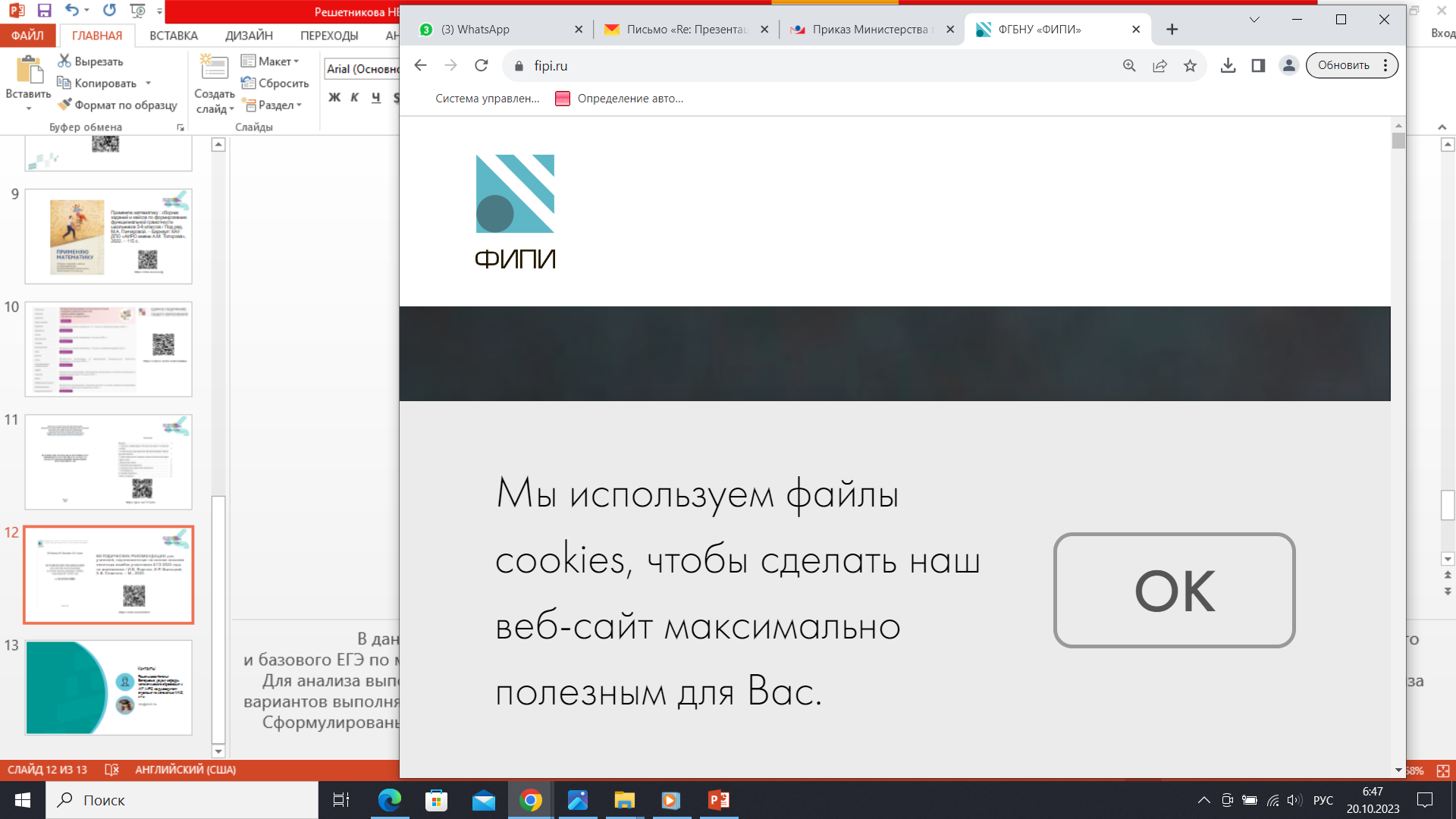 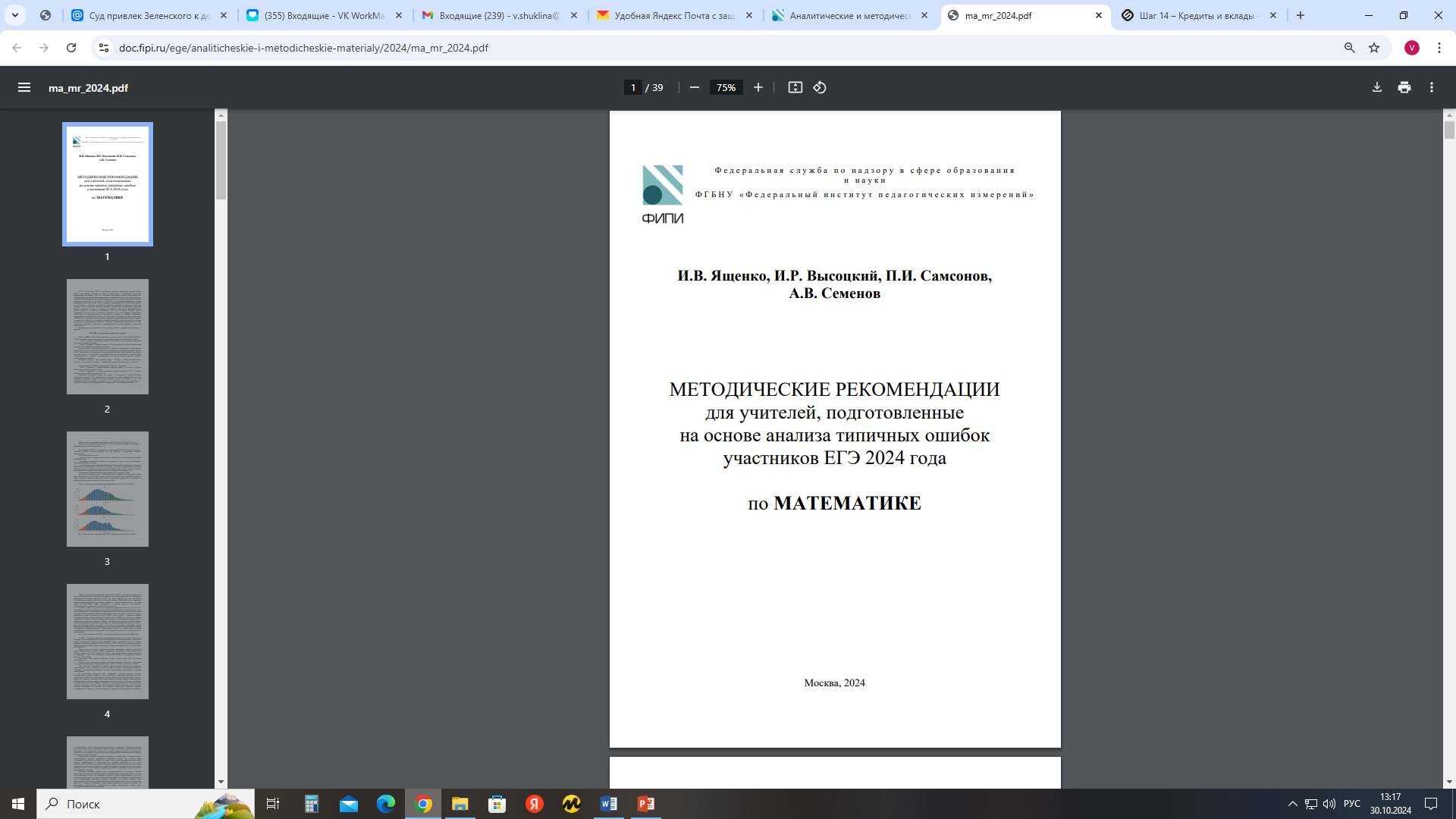 МЕТОДИЧЕСКИЕ РЕКОМЕНДАЦИИ для учителей, подготовленные на основе анализа типичных ошибок участников ЕГЭ 2024 года по математике / И.В. Ященко, И.Р. Высоцкий, П.И. Самсонов, А.В. Семенов. – М., 2024.
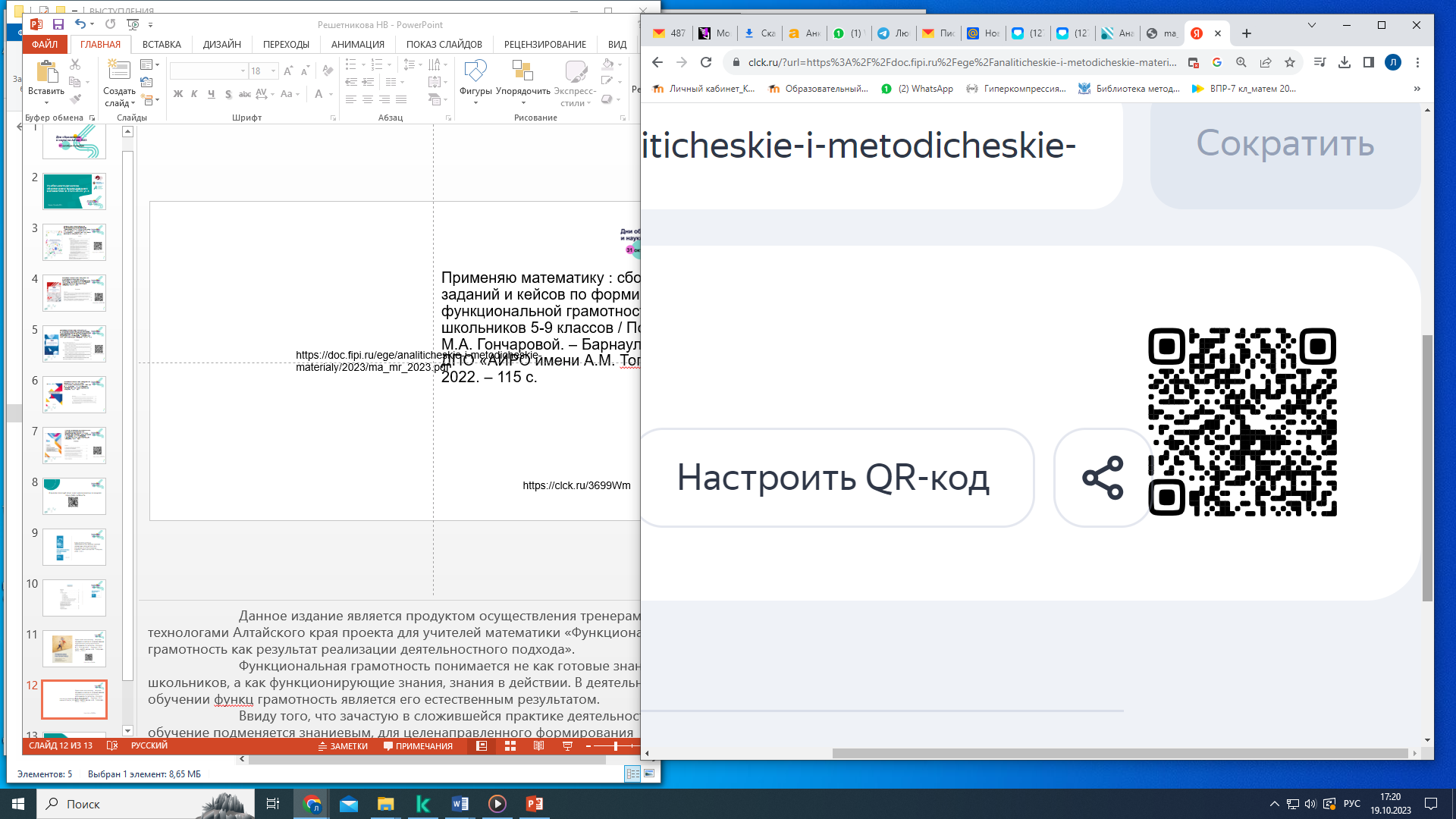 https://doc.fipi.ru/ege/analiticheskie-i-metodicheskie-materialy/2024/ma_mr_2024.pdf
Полезные ссылки
Образцы и описания проверочных работ для проведения ВПР в 2023 году 
Сайт ФИОКО - https://fioco.ru
Сайт ФИПИ - http://www.fipi.ru/vpr 
Разнообразные материалы ВПР прошлых лет на сайте СтатГрад - https://vpr.statgrad/org
Вебинары
Анализ результатов в Алтайском крае ОГЭ по математике в 2024 году:  проблемы и перспективы повышения качества математического образования (25 октября 2024 г.)
https://vk.com/video745889299_456239136?list=ln-zzWudUaupPakdKnpNf&t=4m38s 

Анализ результатов в Алтайском крае ЕГЭ по математике в 2024 году:  проблемы и перспективы повышения качества математического образования (ноябрь 2024 г.)
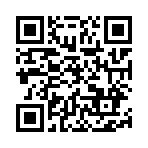 Мобильная сеть учителей математики Алтайского края (https://clck.ru/3CKwQG )
Общение
Обмен информацией
Своевременное получение помощи
Проверка своих действий
Передача опыта
Приобретение уверенности в своей профессиональной деятельности
Повышение собственной самооценки
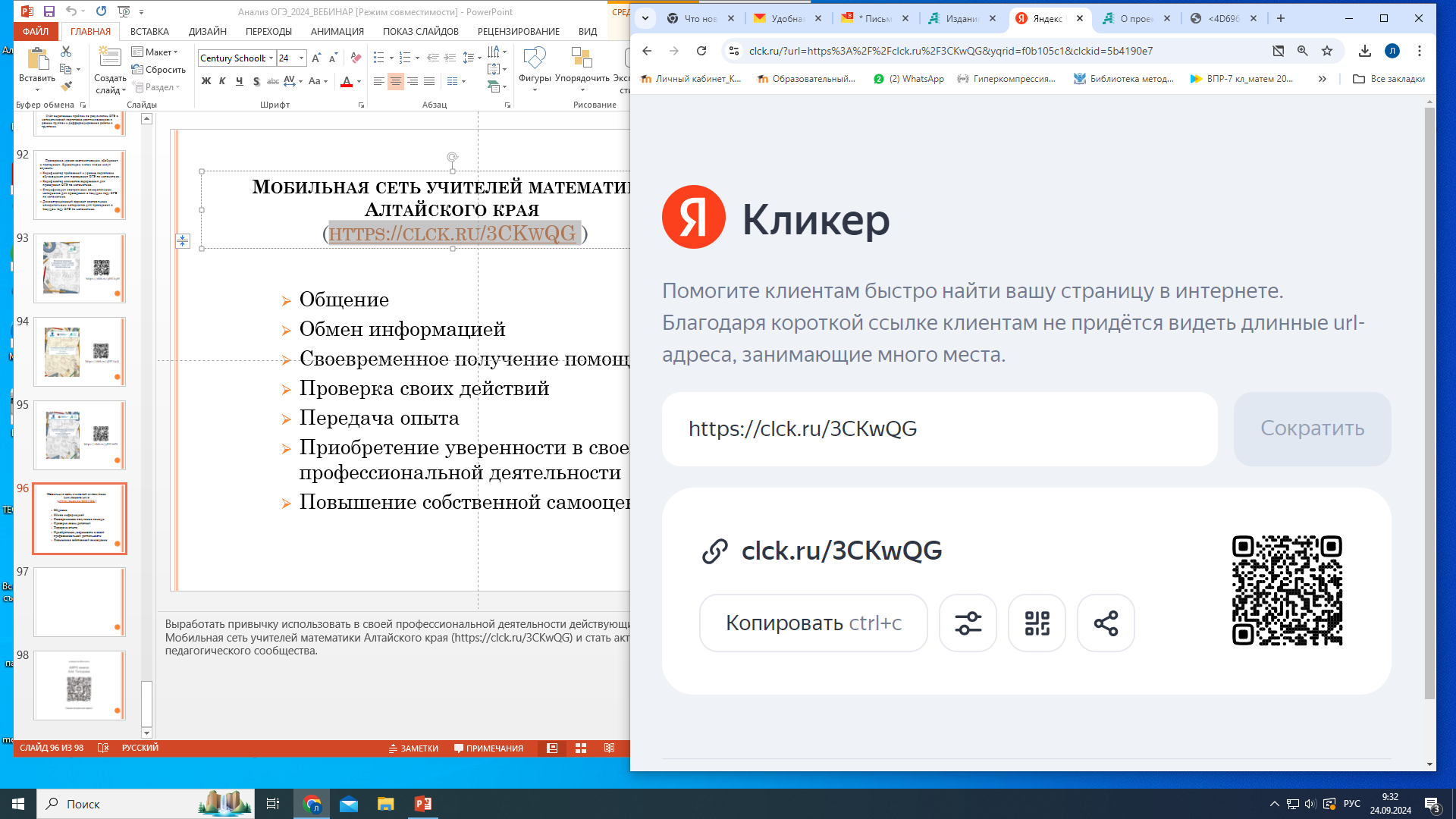 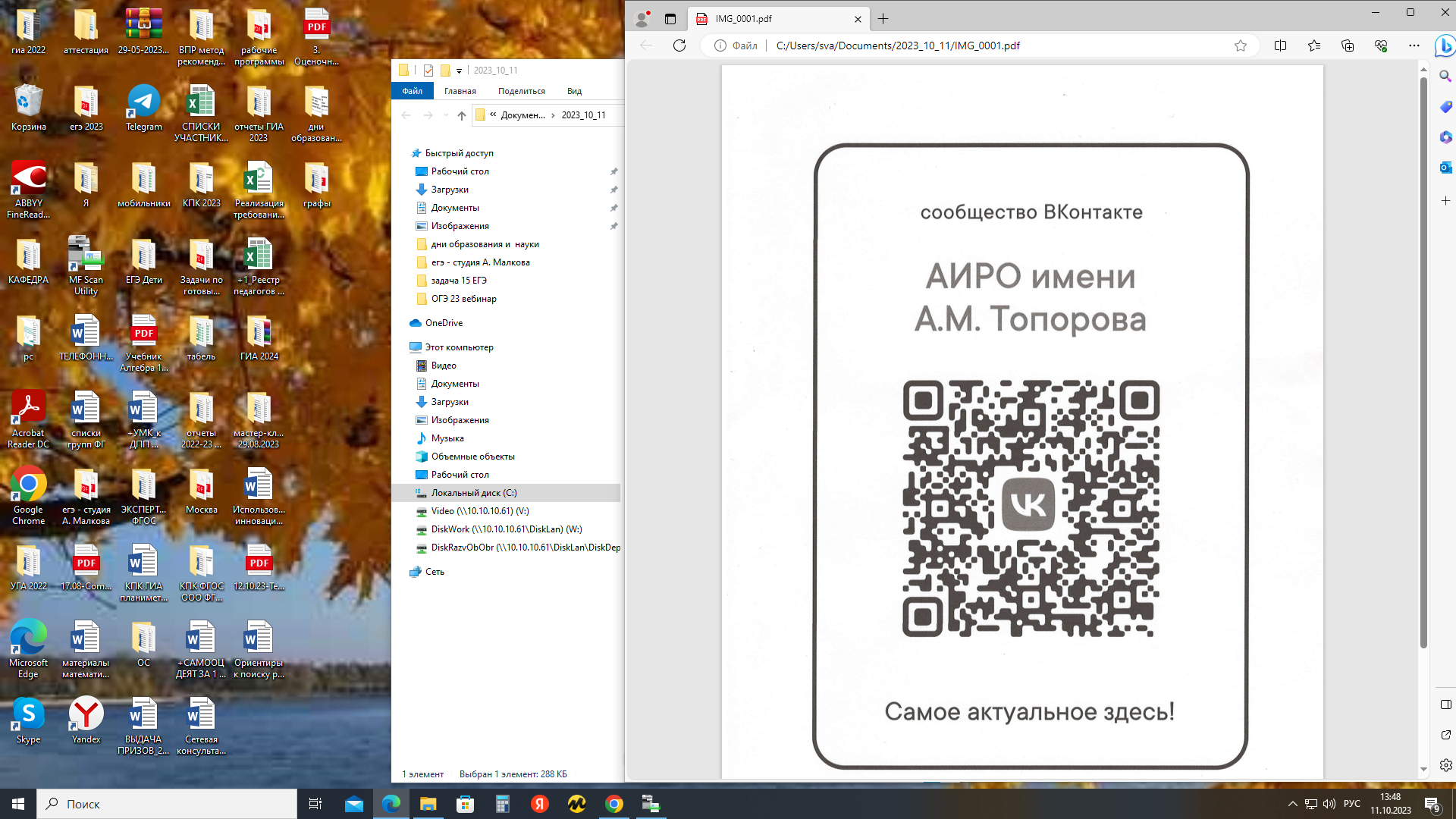 Контакты
Шуклина В.А., доцент кафедры математического образования, информатики и ИКТ КАУ ДПО «АИРО имени А.М. Топорова»
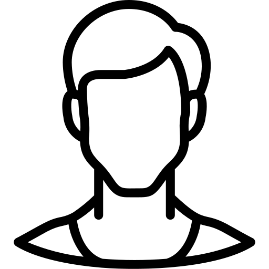 адрес электронной почты: v.shuklina@gmail.com